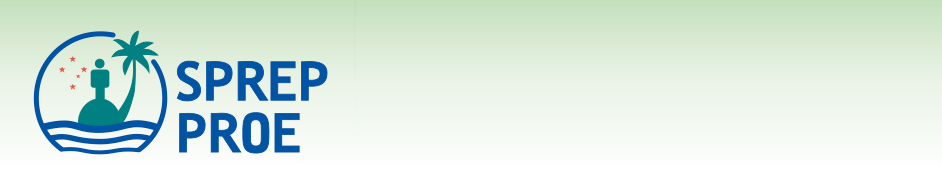 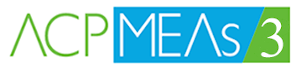 Presented by Mr. Christopher Corbin, Christopher.Corbin@un.org
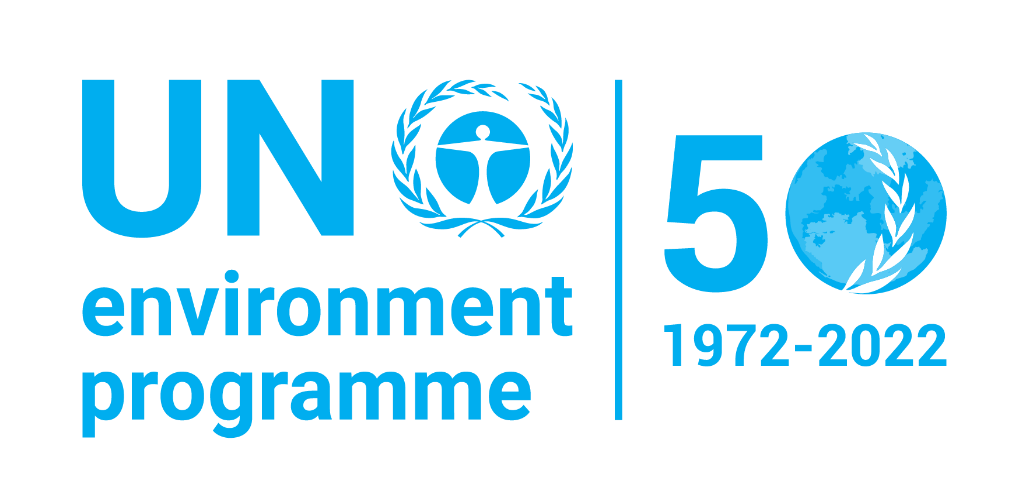 3rd Clean Pacific RoundtableSide Event # 5November 17 2021
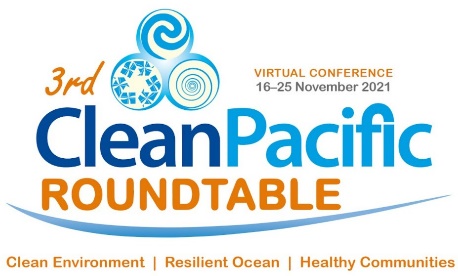 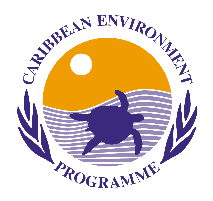 Tim Tim“Bois Sec”Tim Tim“Bois Sec”Our Talanoa
The Chronicle   November 9, 2018
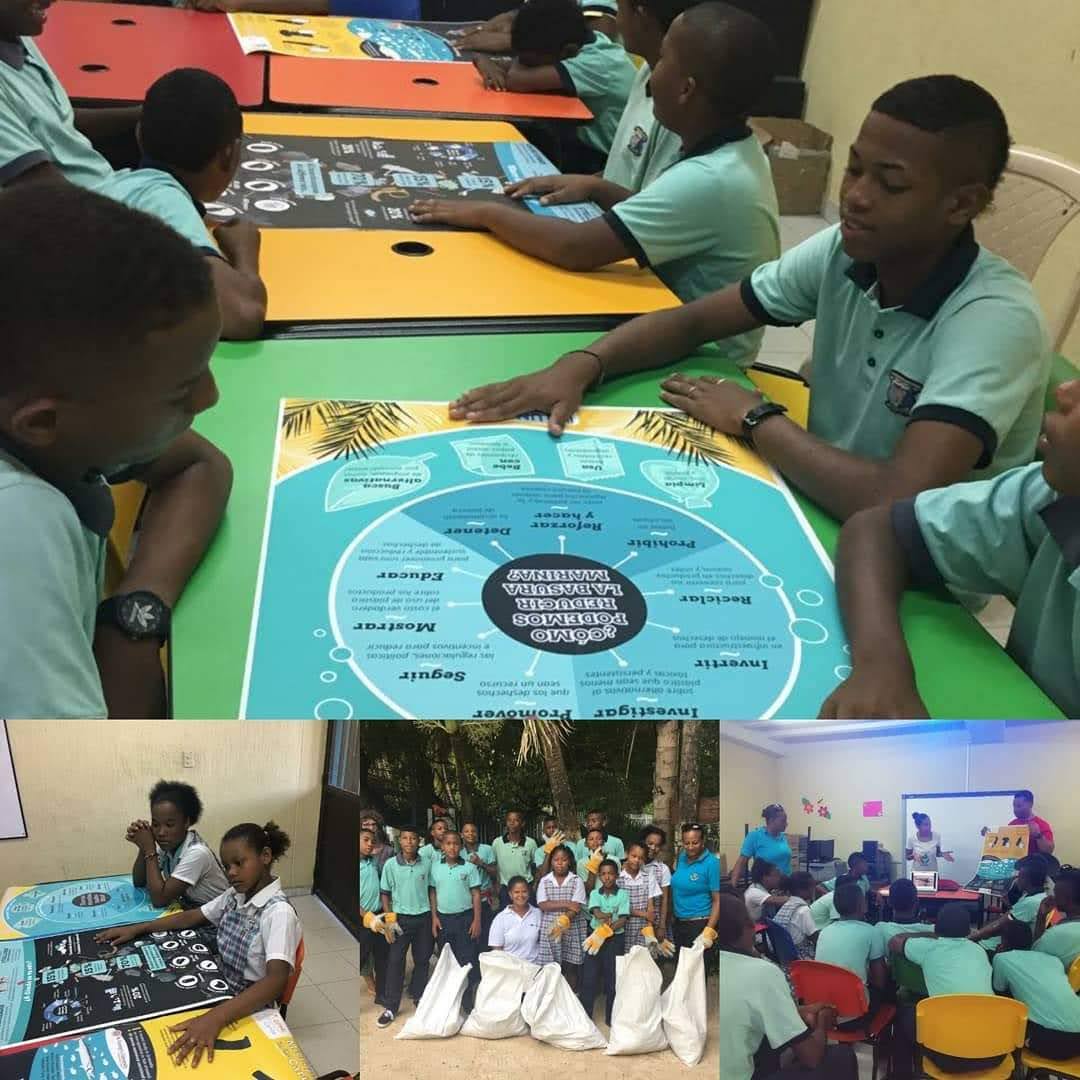 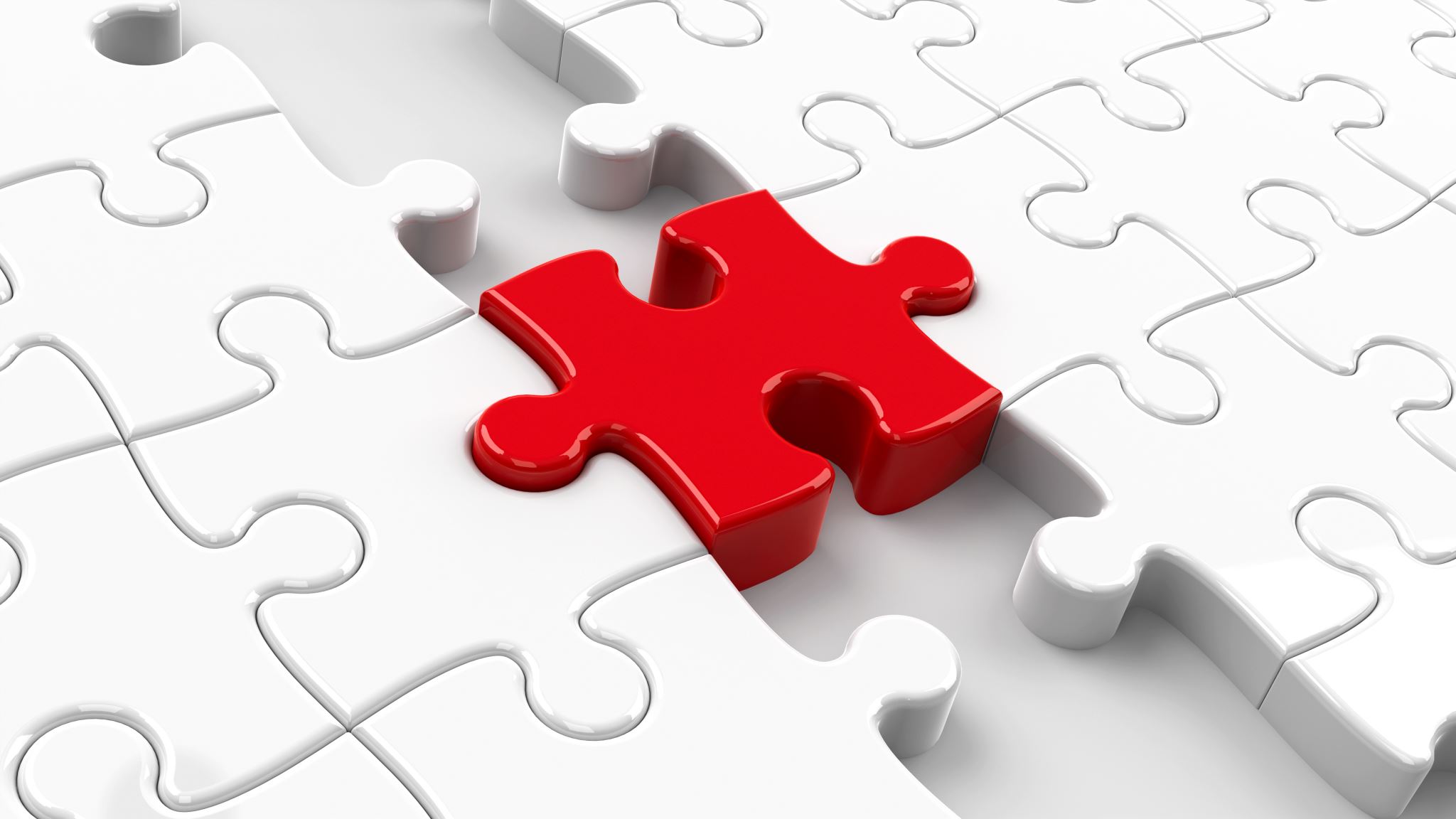 BEST PRACTICE
How we communicate!
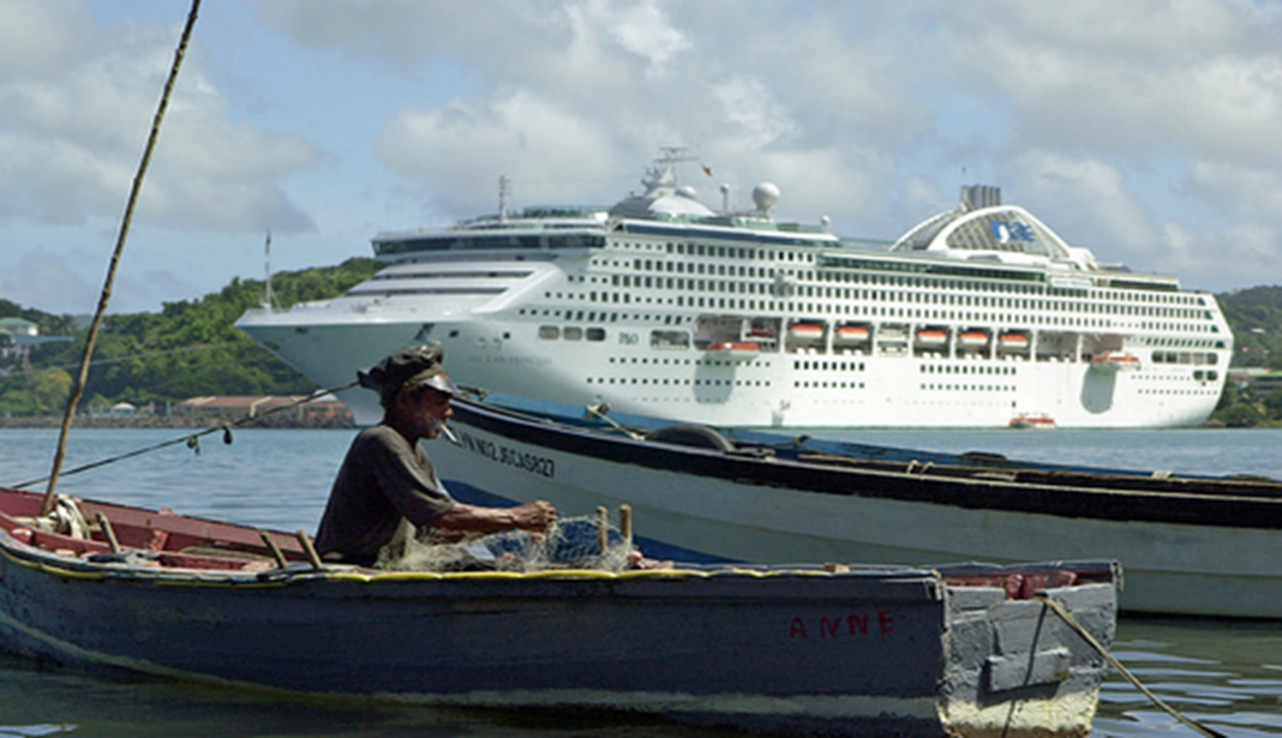 Let’s Take a Journey through the Caribbean & tell a Story
[Speaker Notes: Part 1 -title]
Why do we need to address pollution from waste?
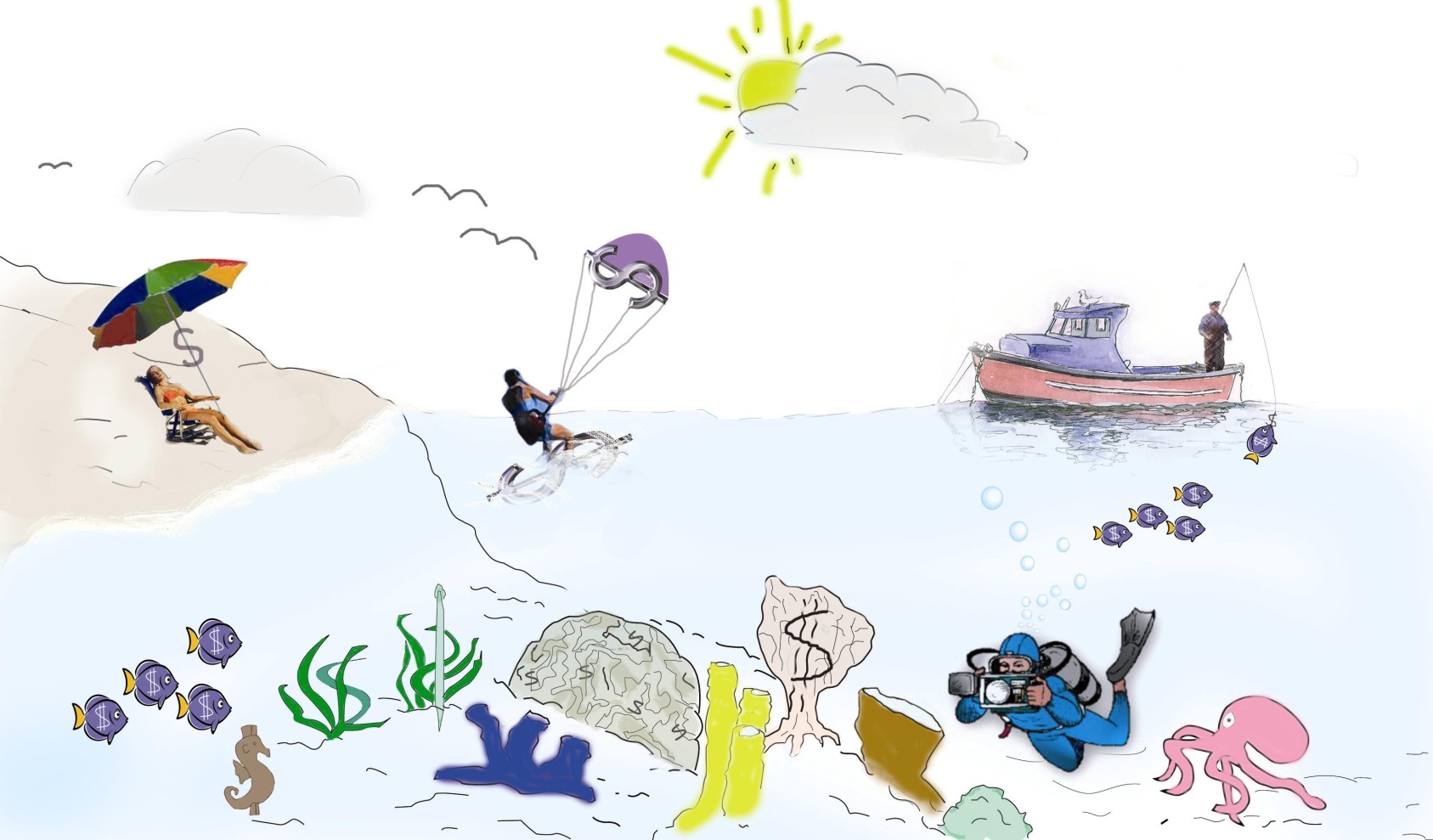 Caribbean SIDS economies are the most tourism-dependent. Tourism is the largest economic activity, accounting for an average of 45 percent of the region’s GDP.
1% of global ocean space
40 SIDS & territories 40 million people
20% of globally significant marine biodiversity 8-35% endemic
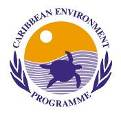 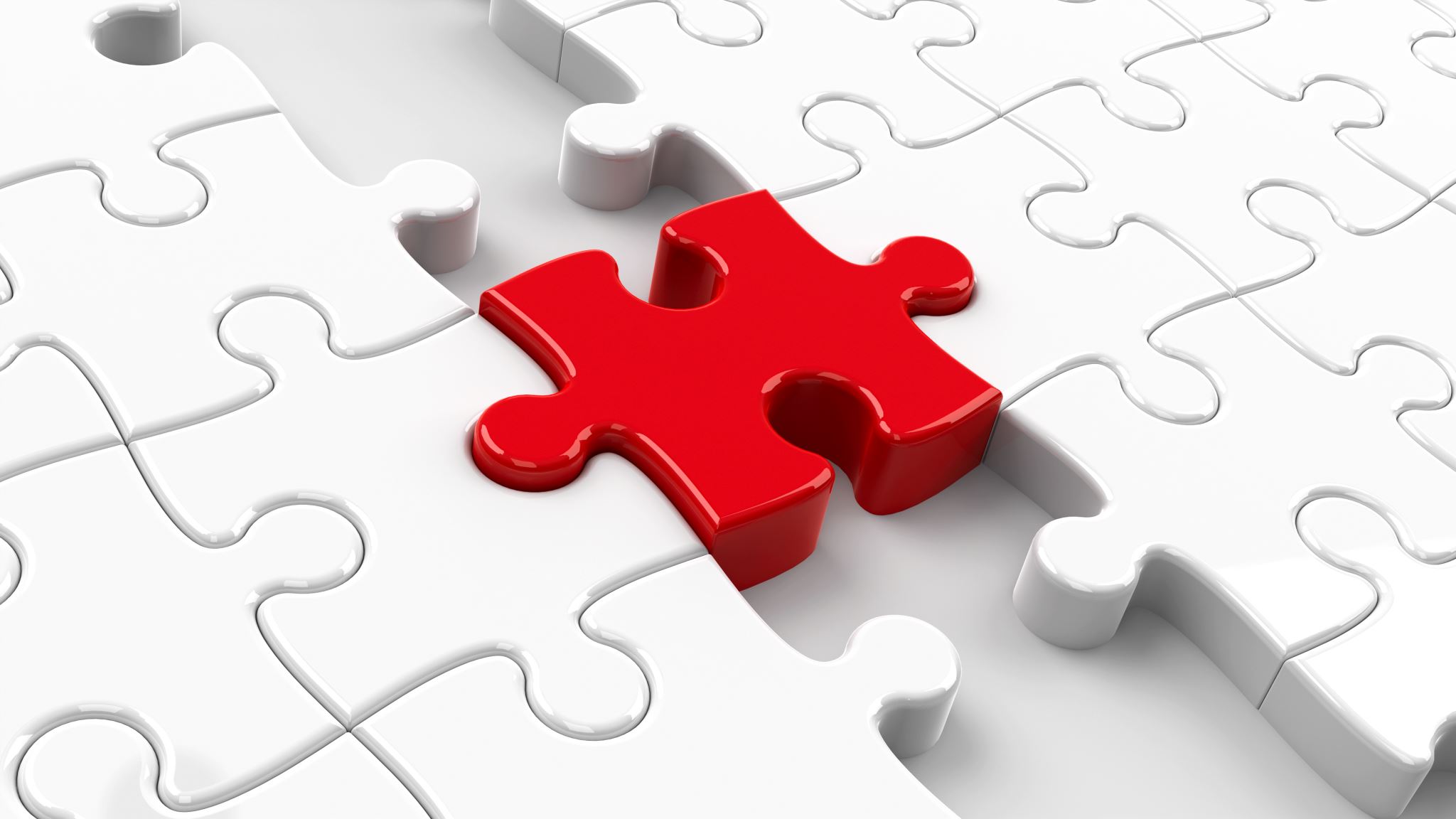 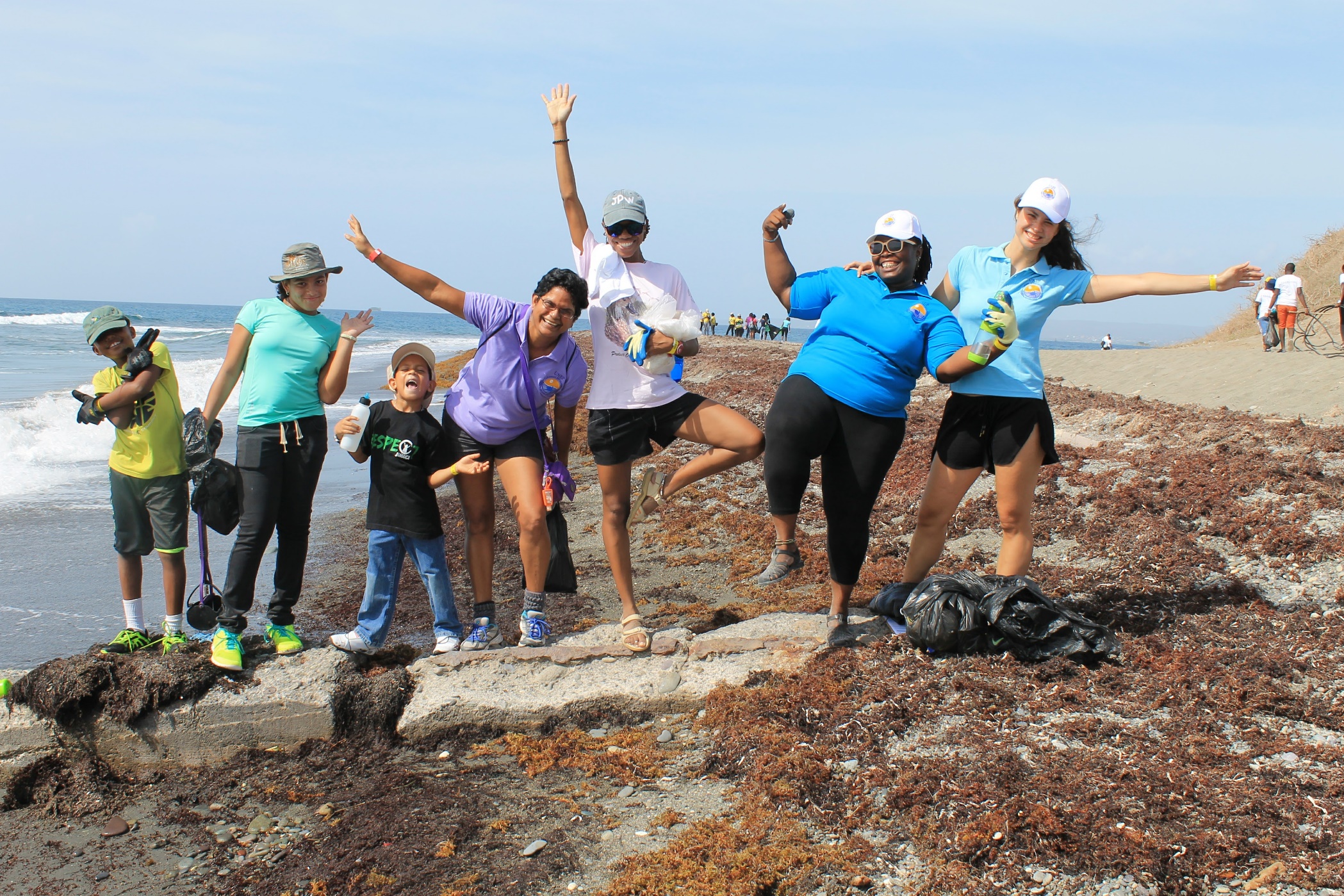 BEST PRACTICE
Embrace our History & Culture!
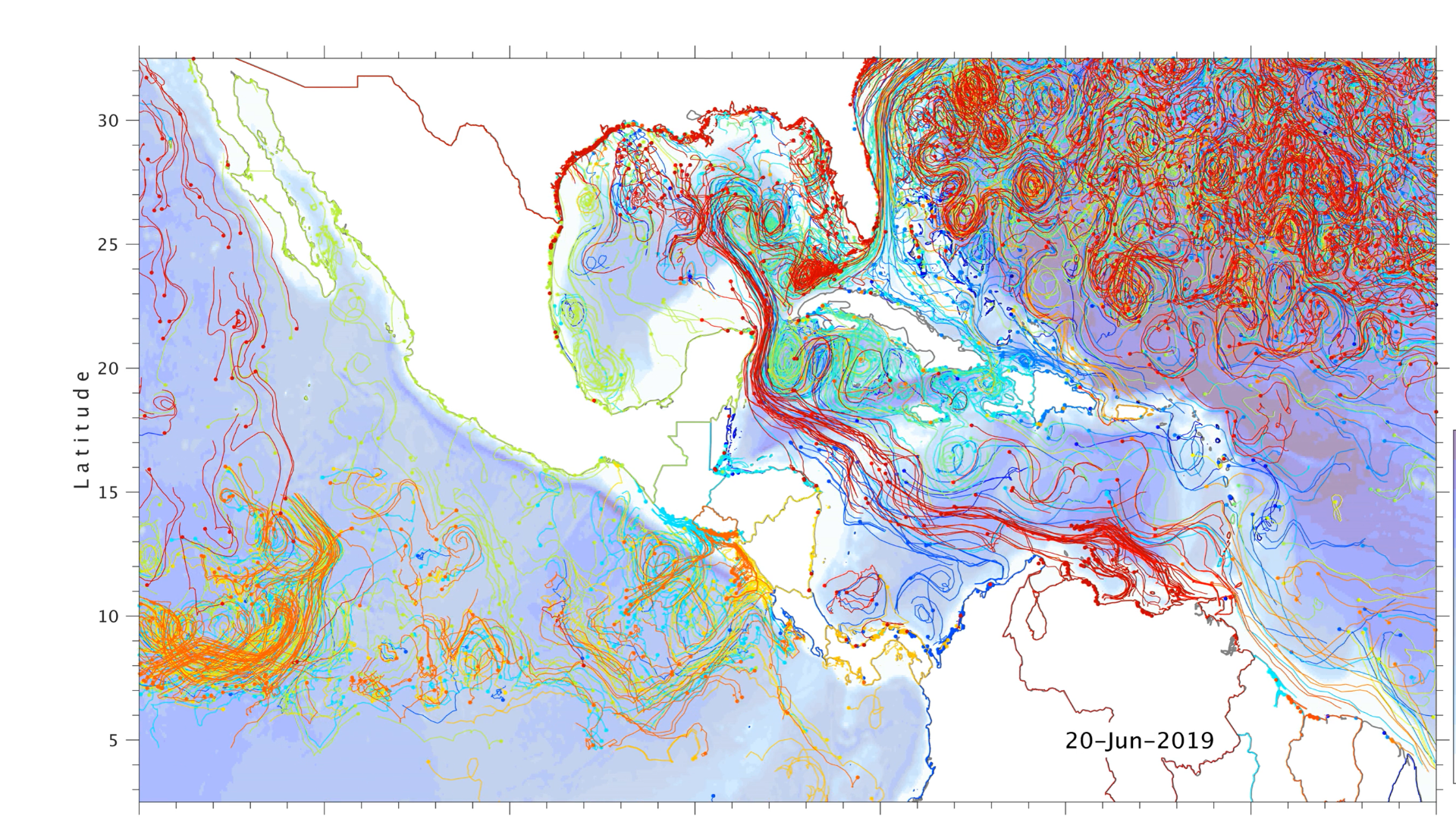 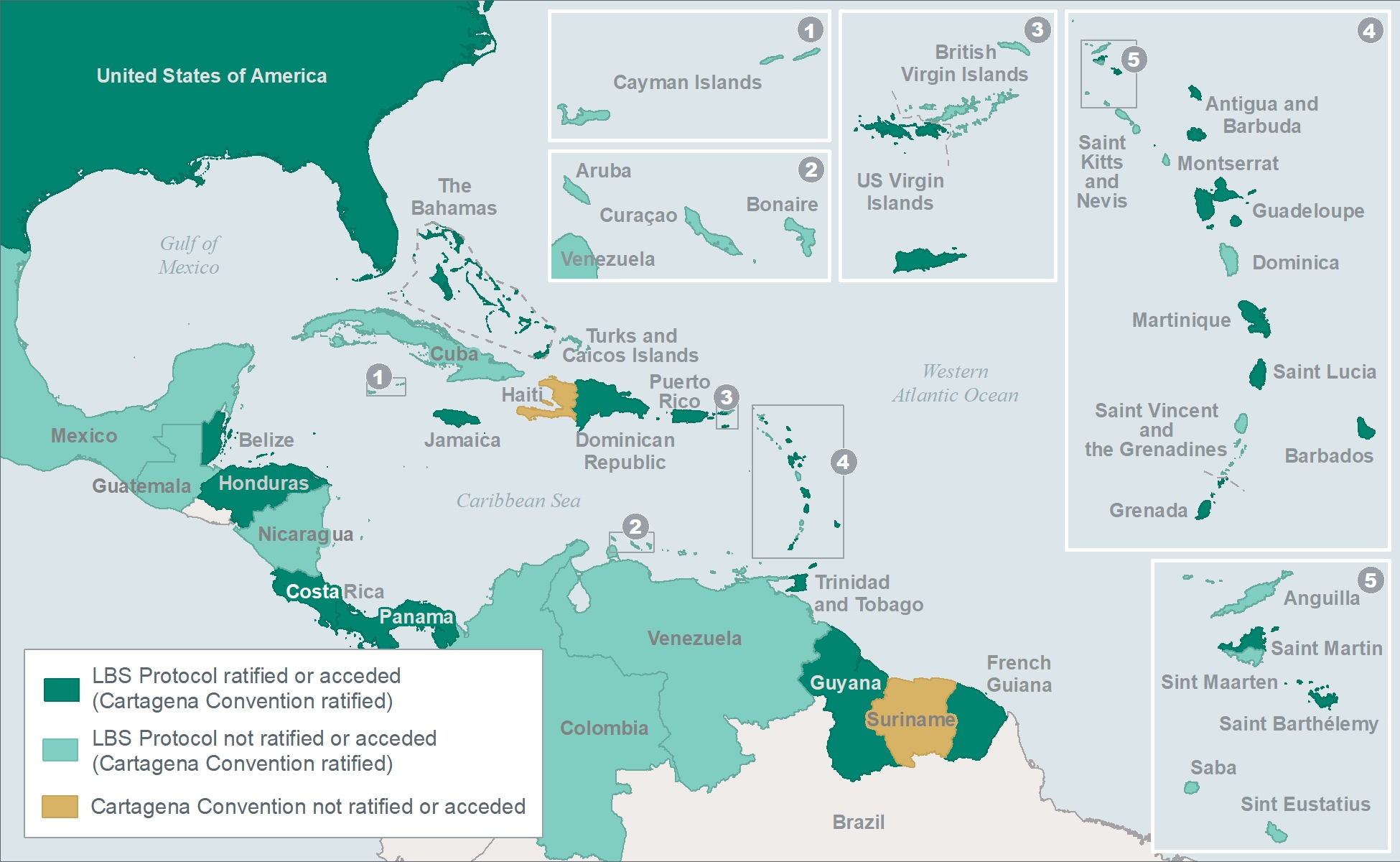 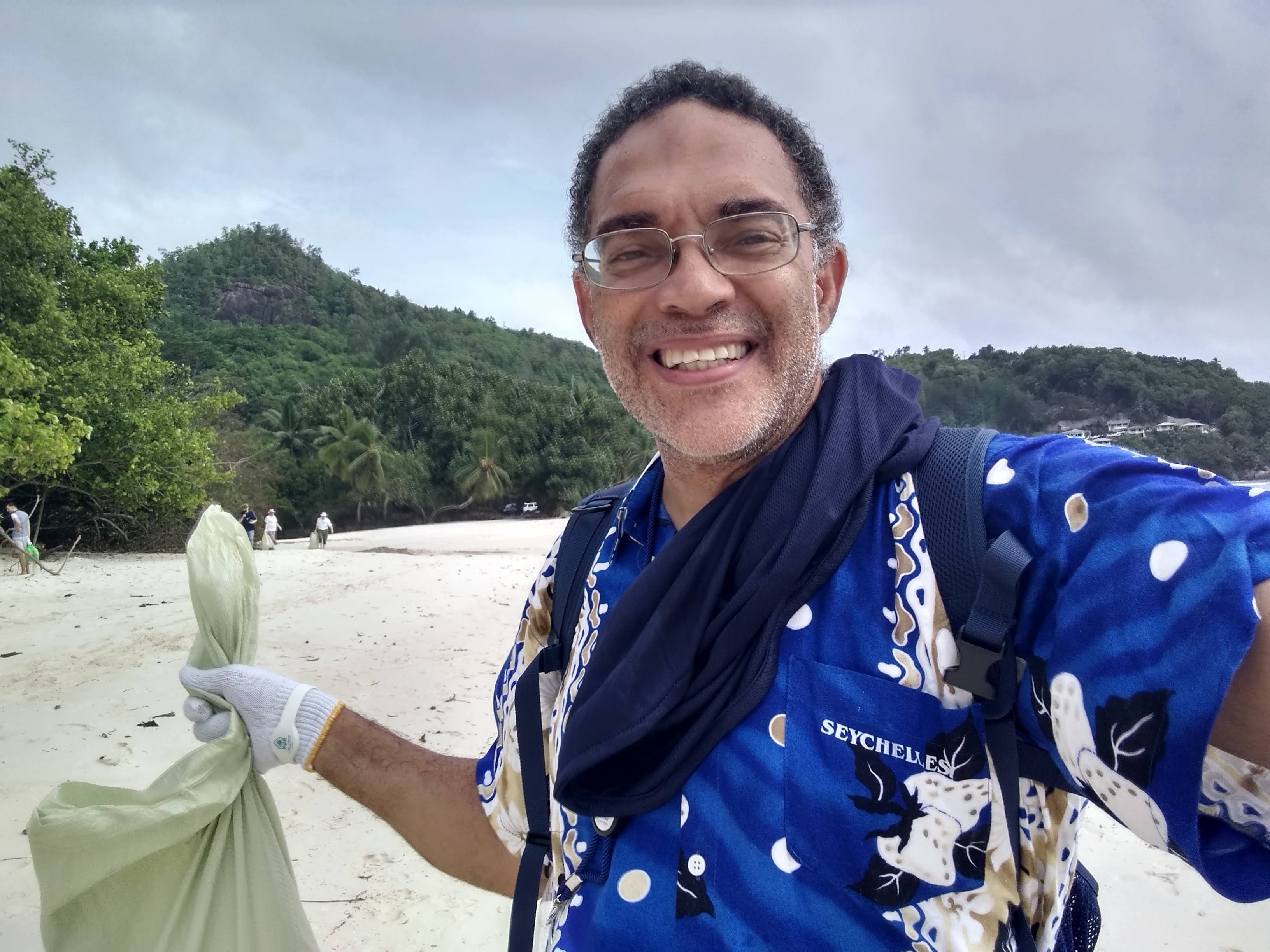 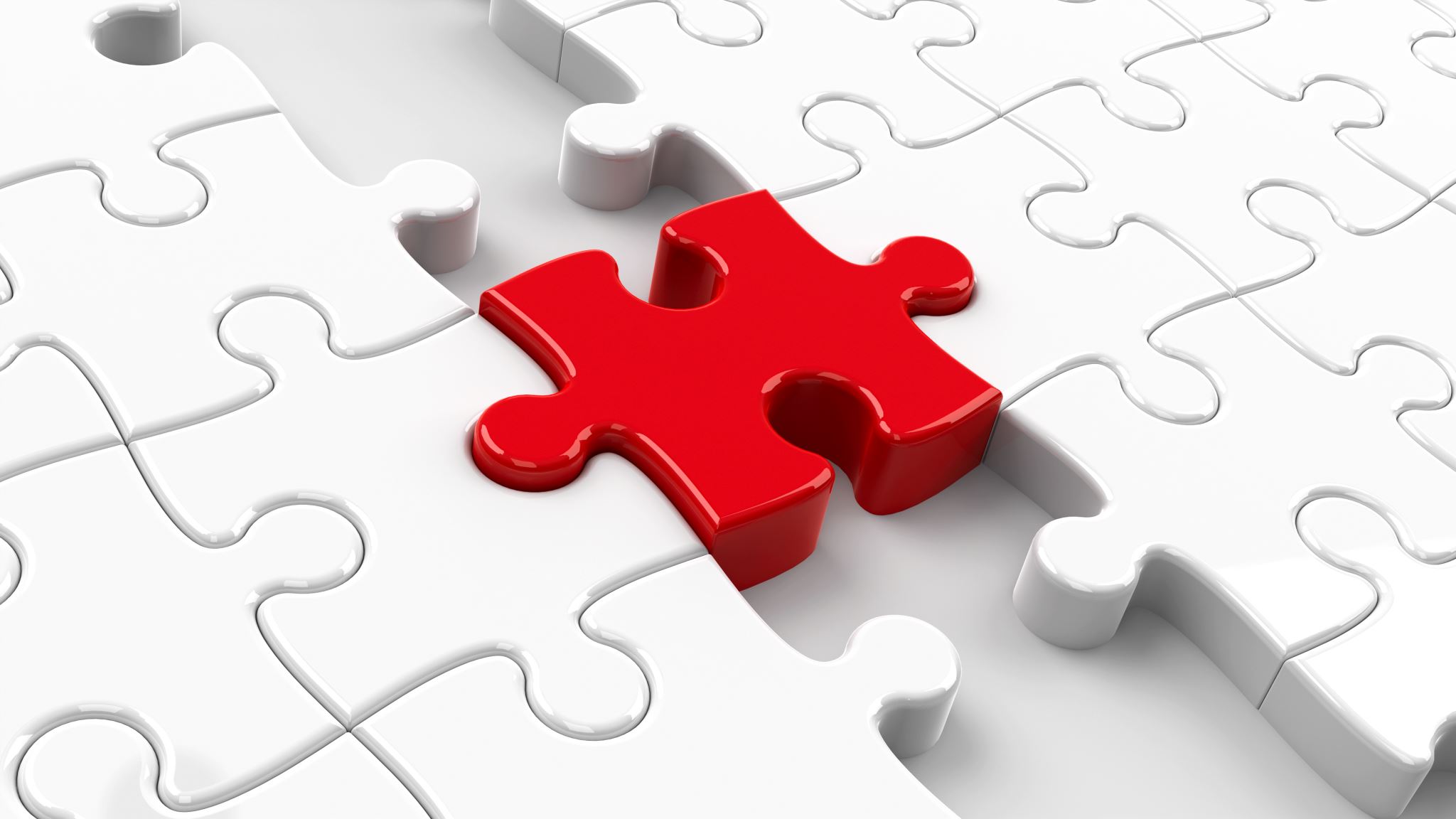 BEST PRACTICE
Everything is connected!
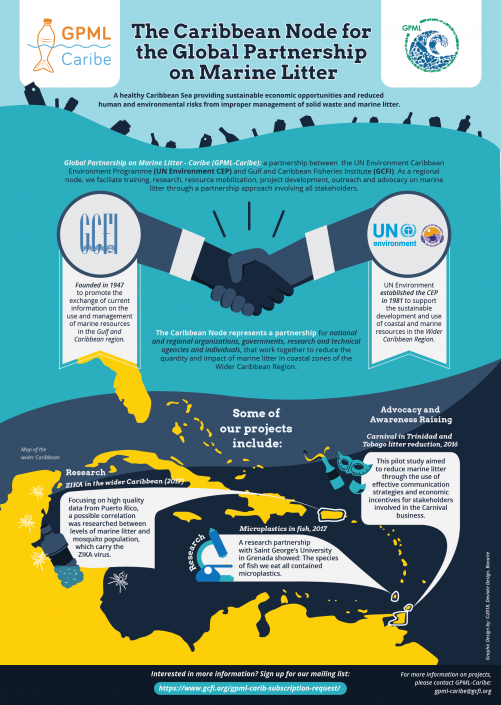 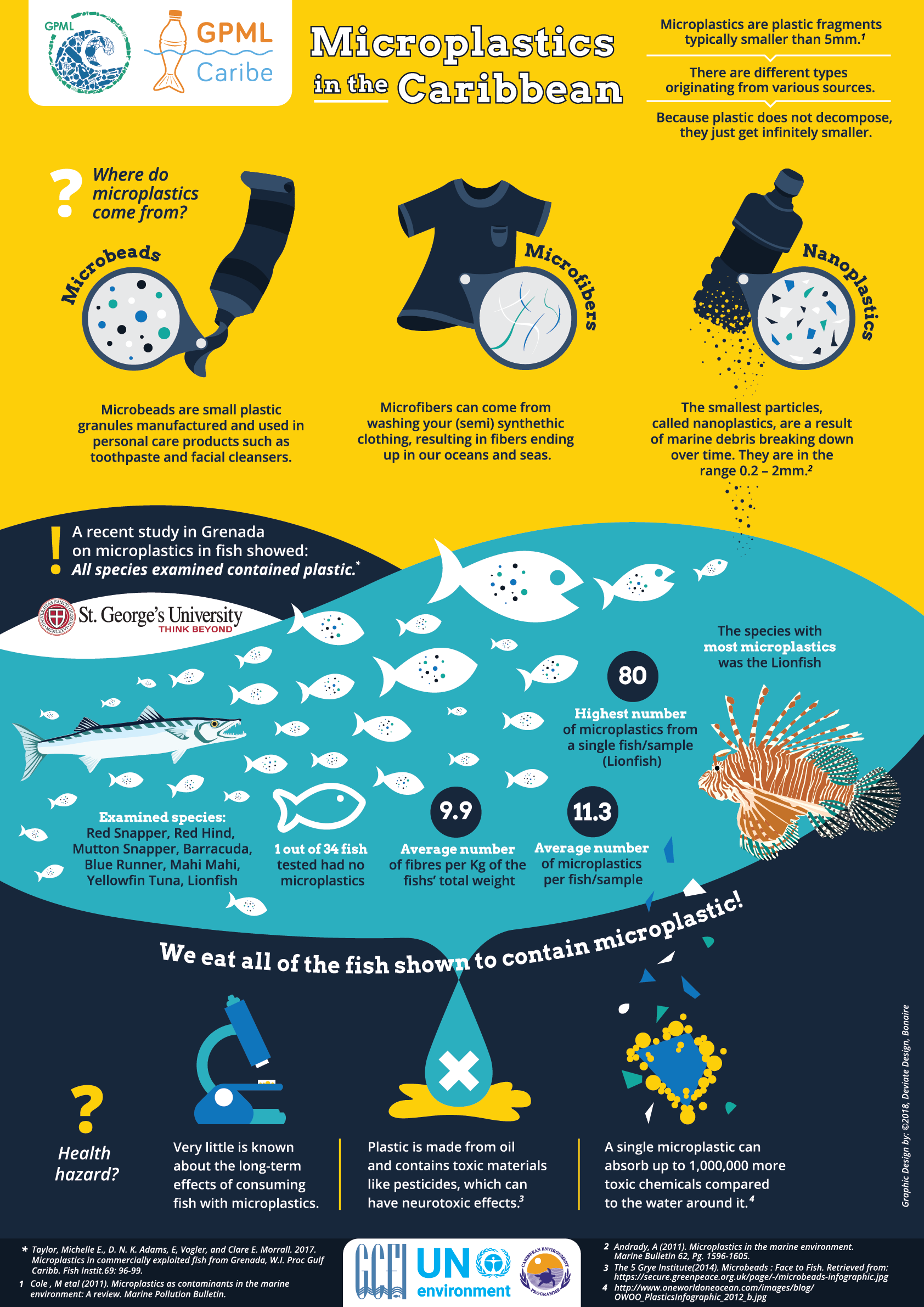 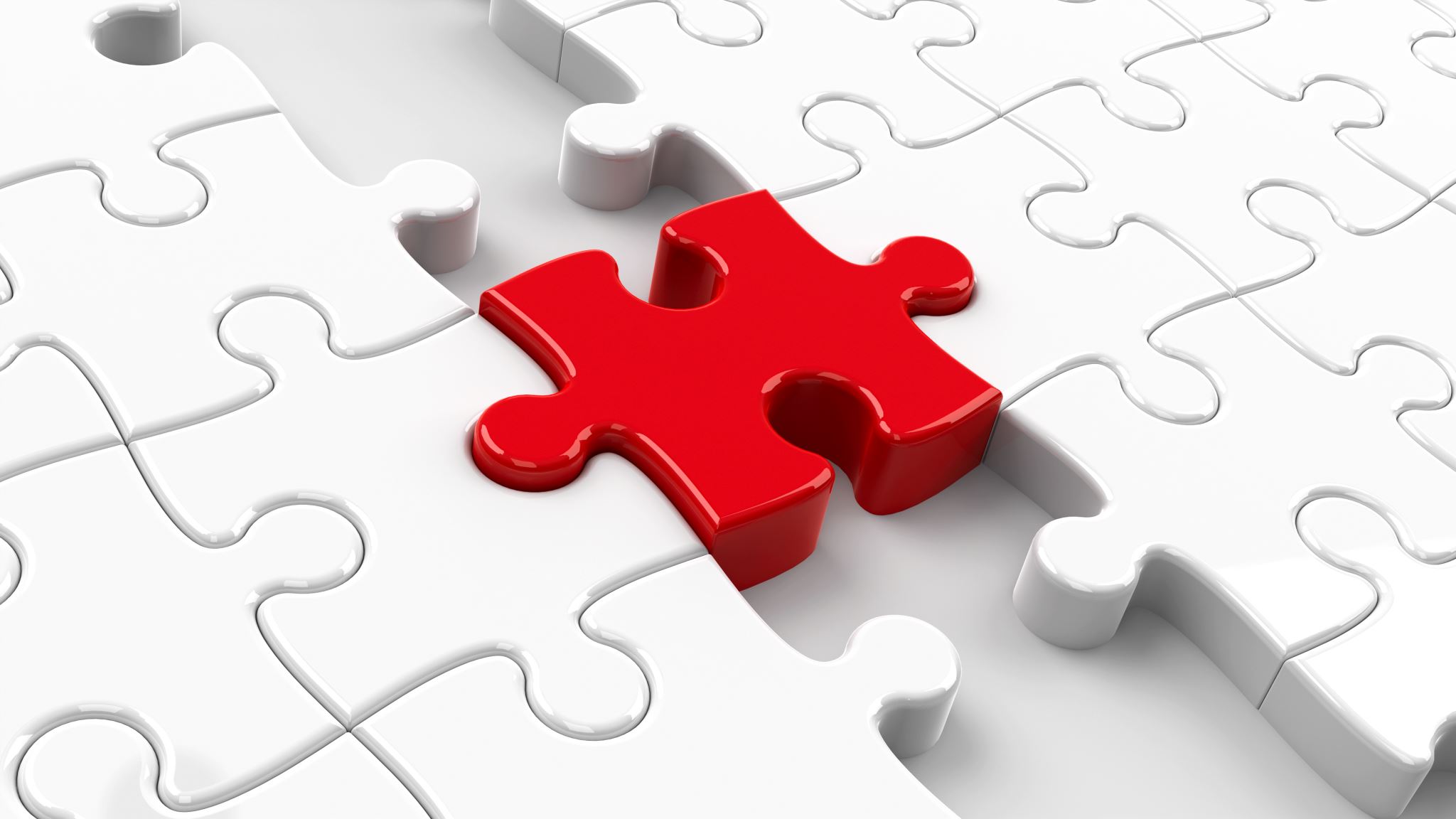 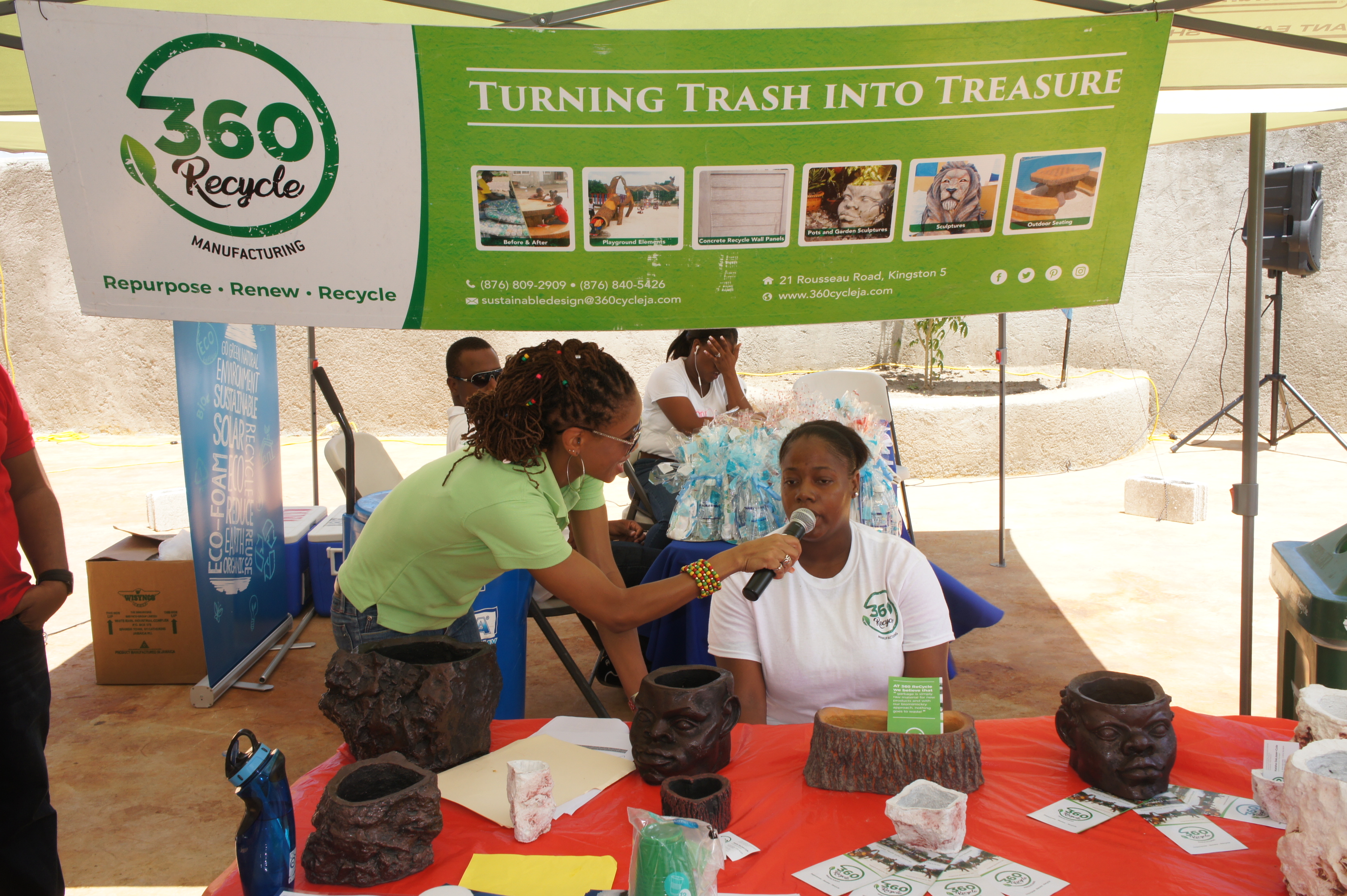 BEST PRACTICE
Partnerships are key to success!
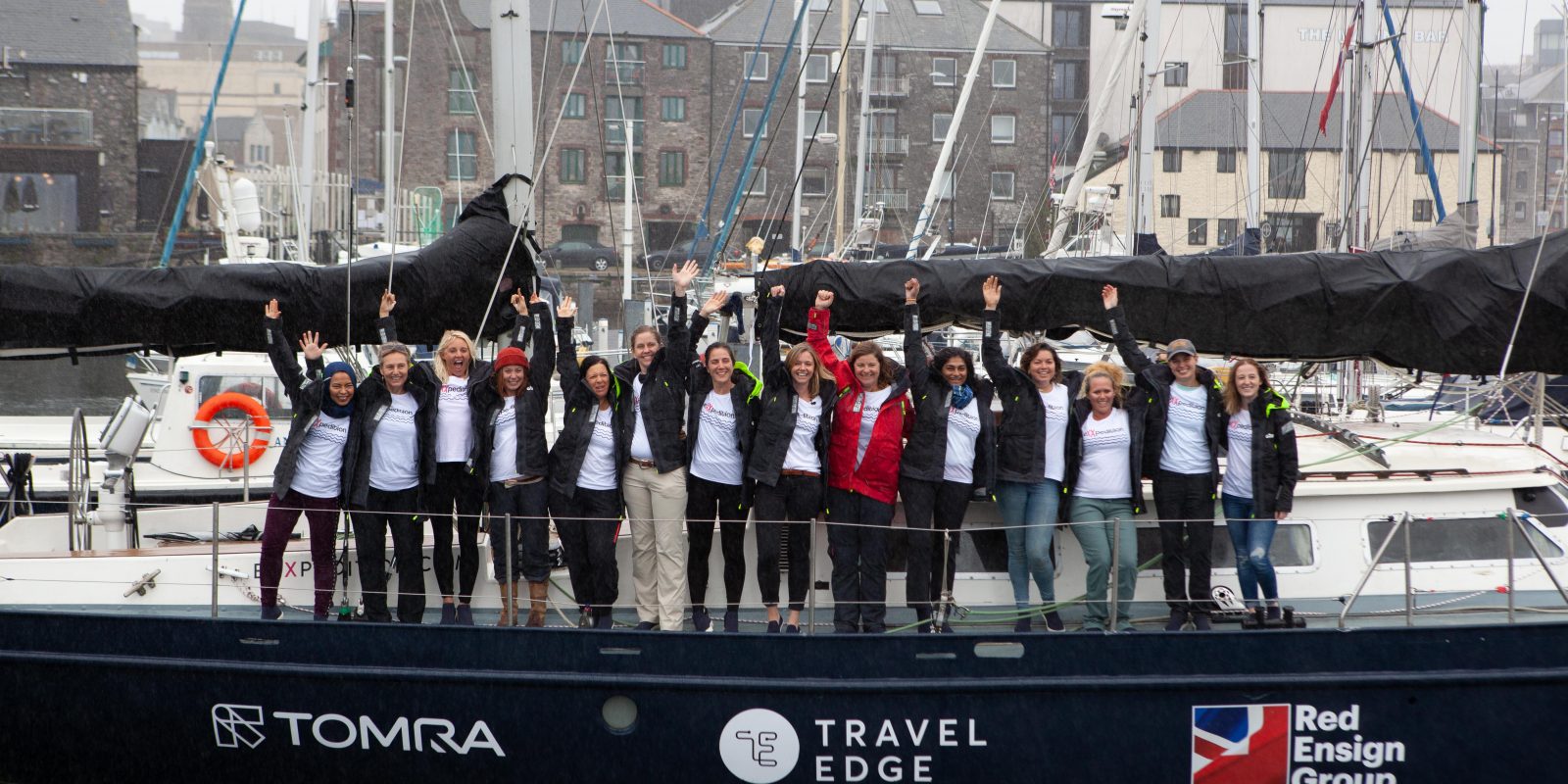 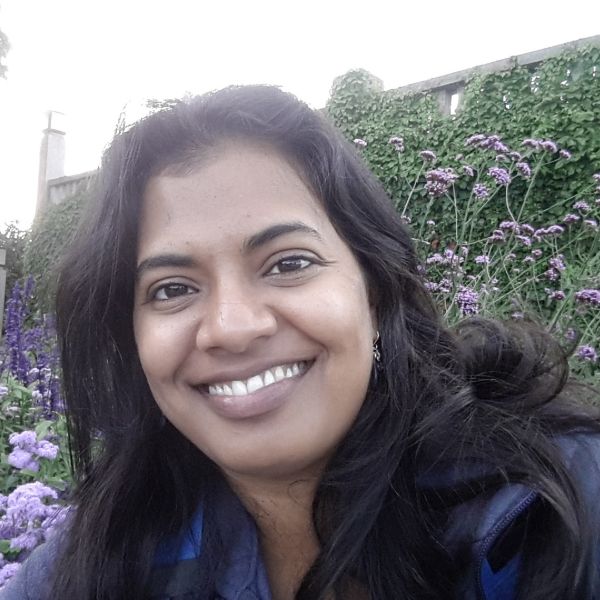 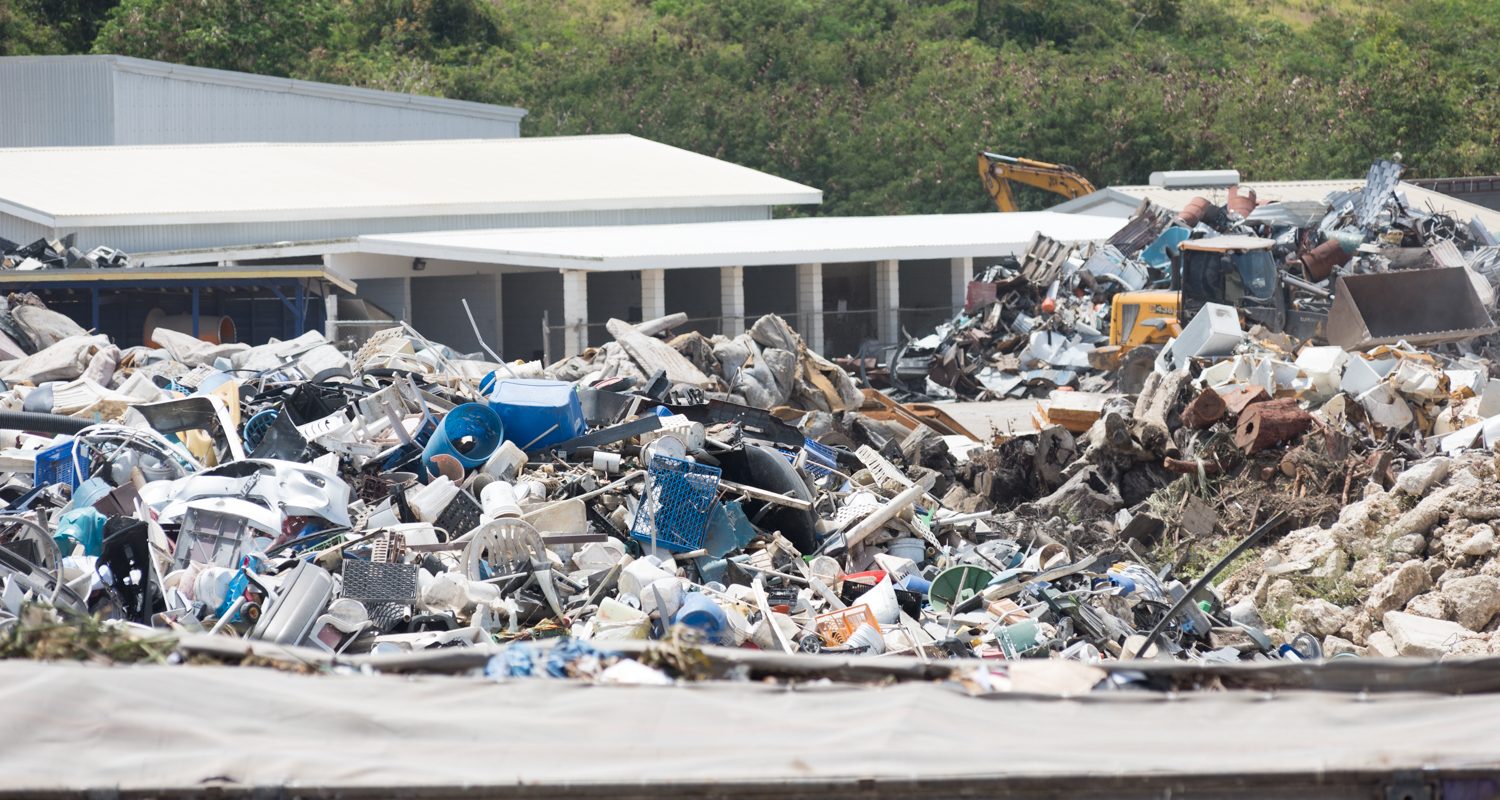 eXXpedition: All-female voyages exploring ocean plastic pollution, helping people use their skills to solve it.
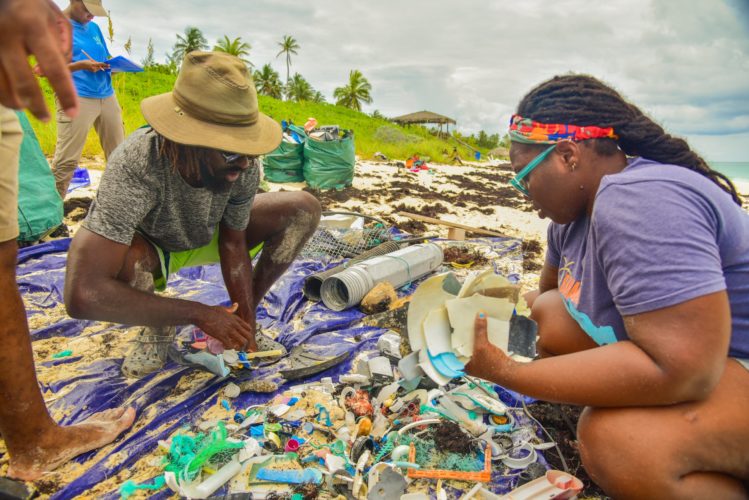 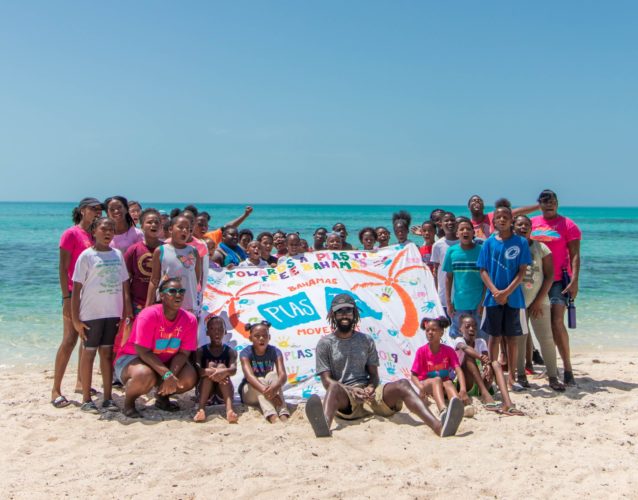 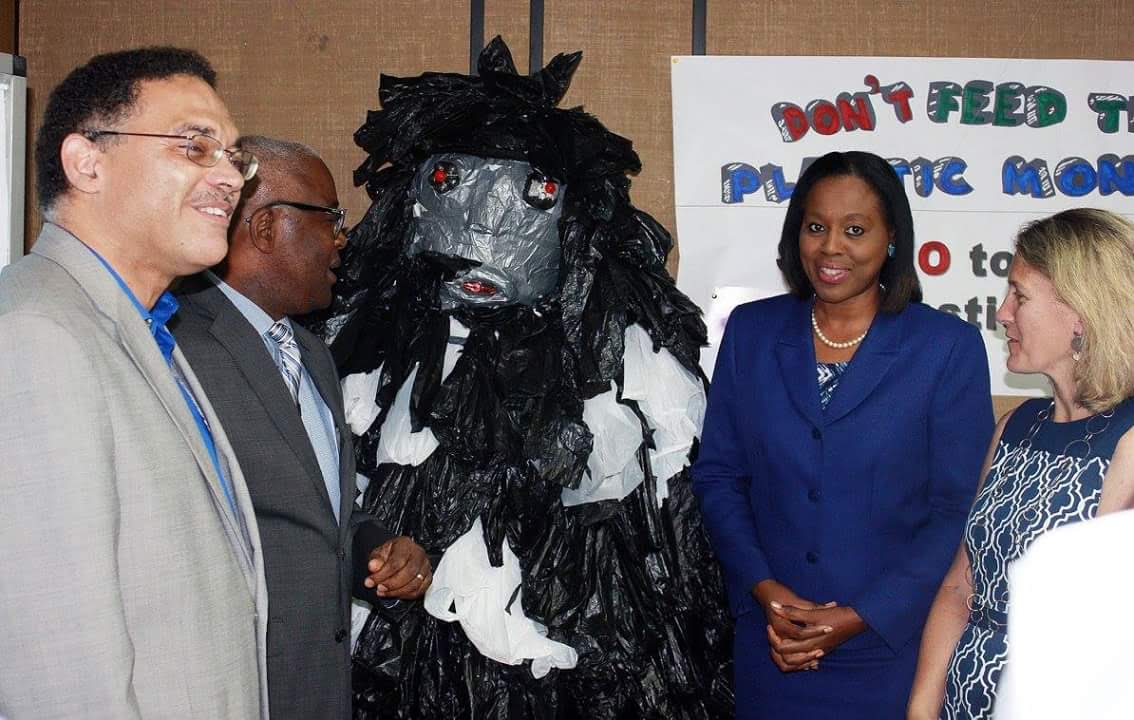 LESSON LEARNT
We all need to be champions!
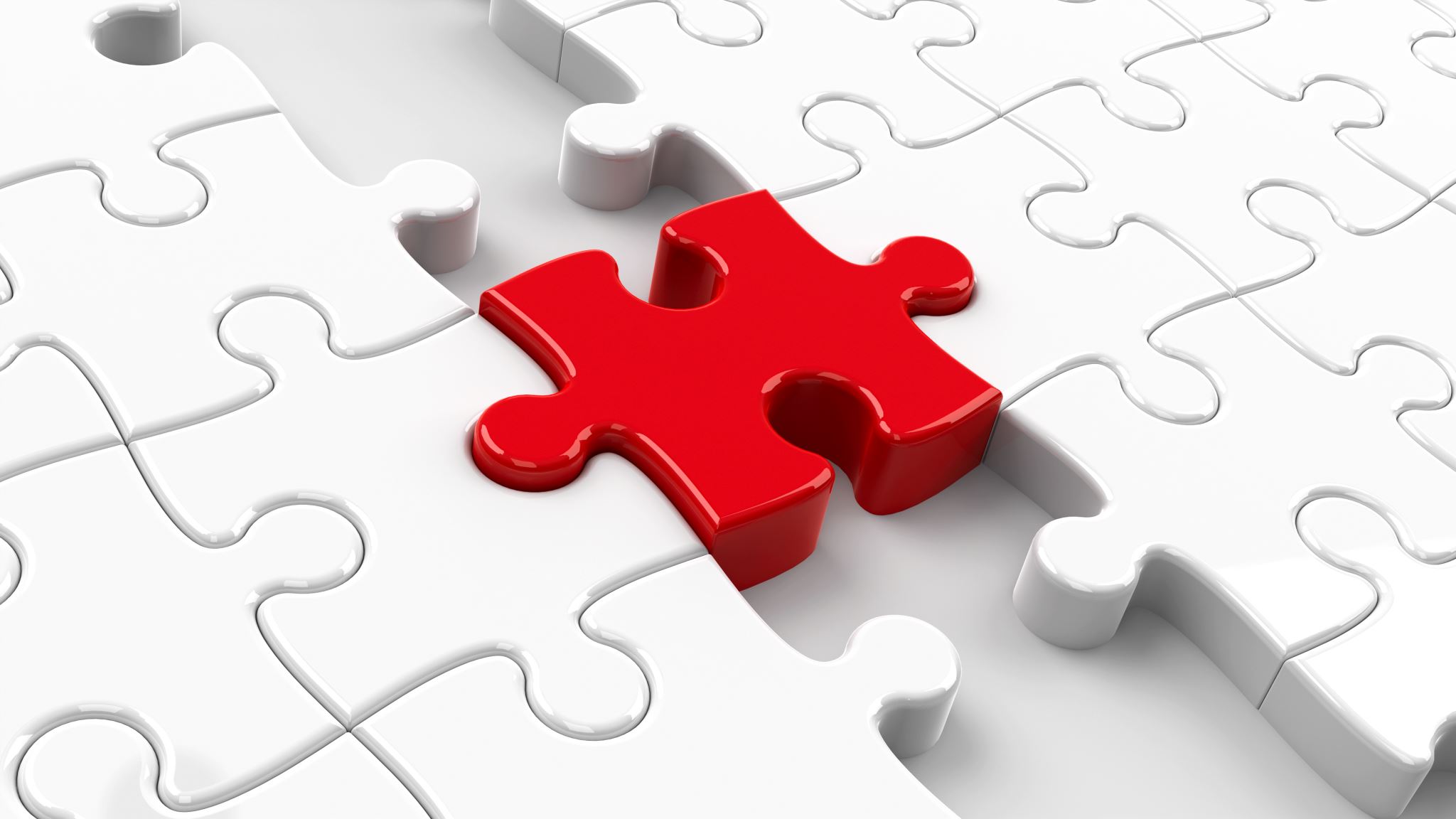 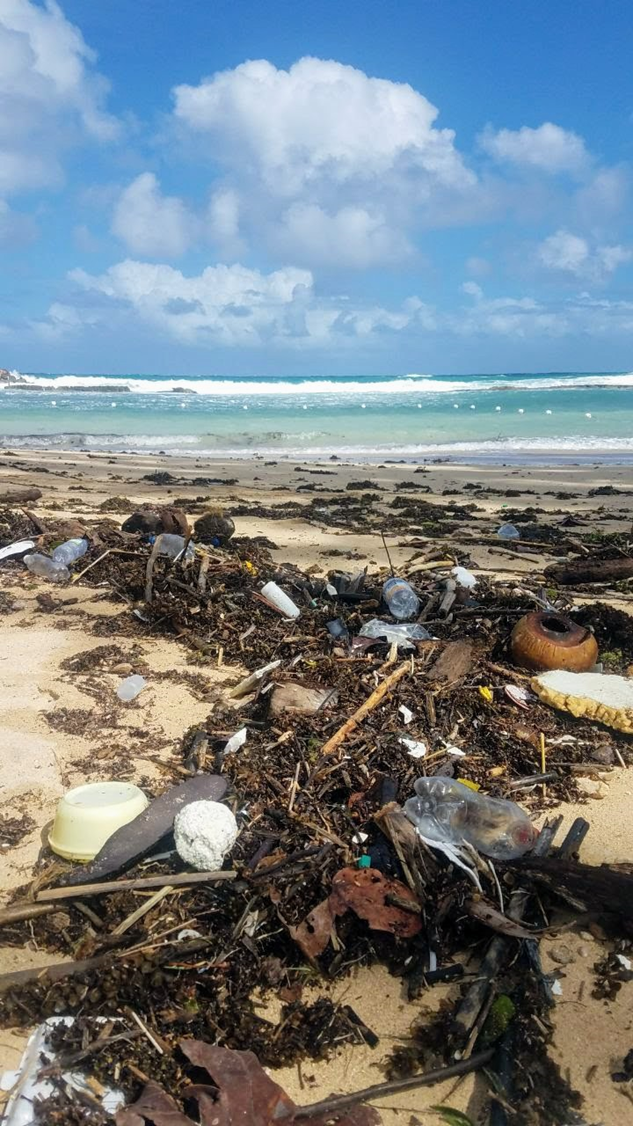 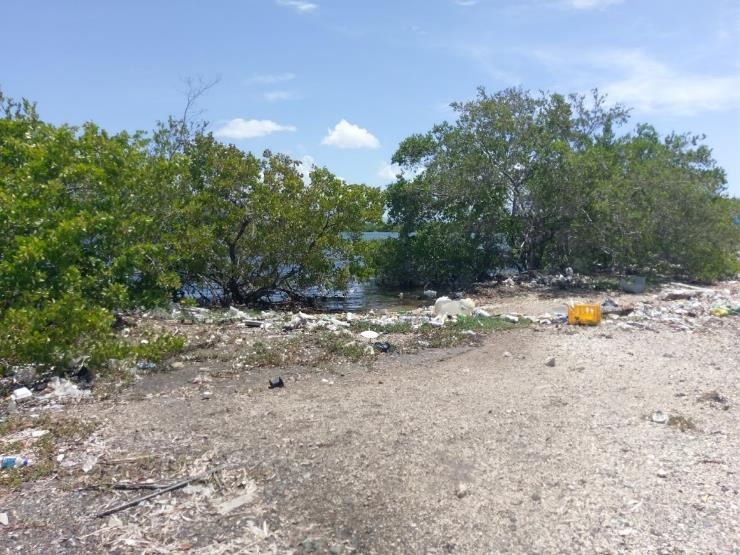 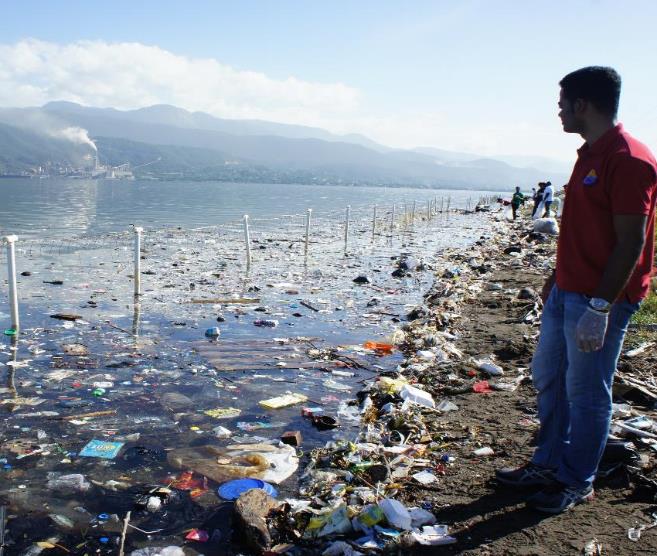 Where do I begin?
Caribbean Countries are the biggest plastic polluter per capita in the world

The Caribbean Sea has one of the highest concentrations of floating plastic (2nd to Mediterranean Sea)
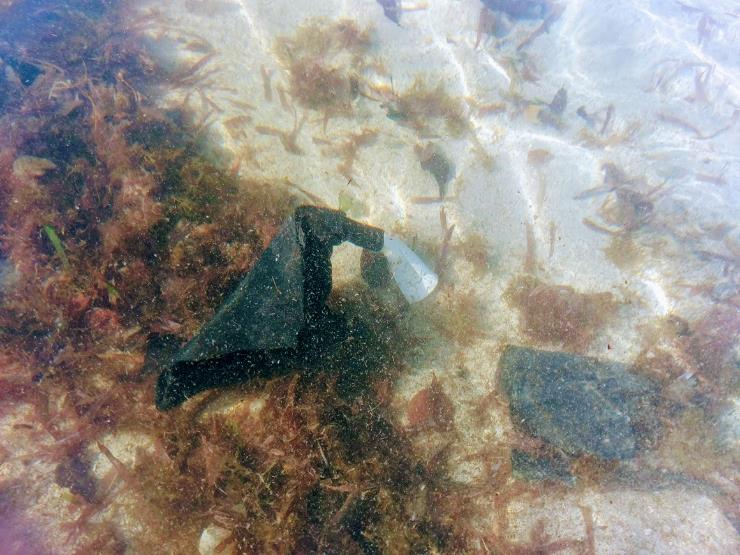 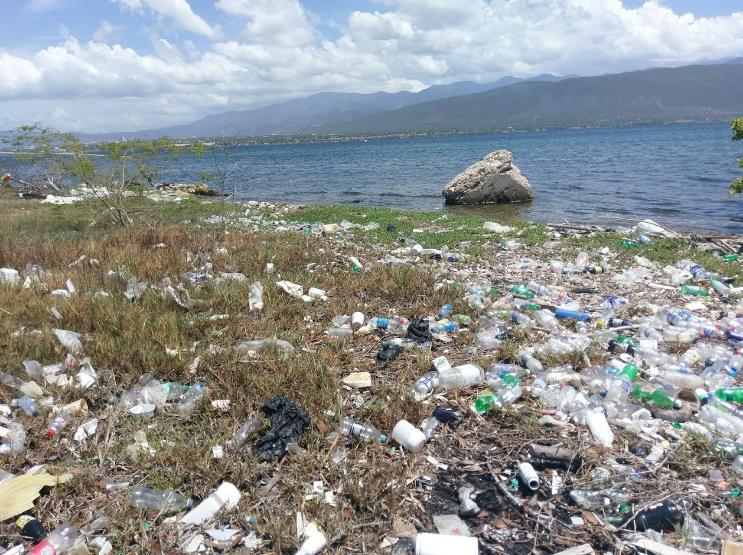 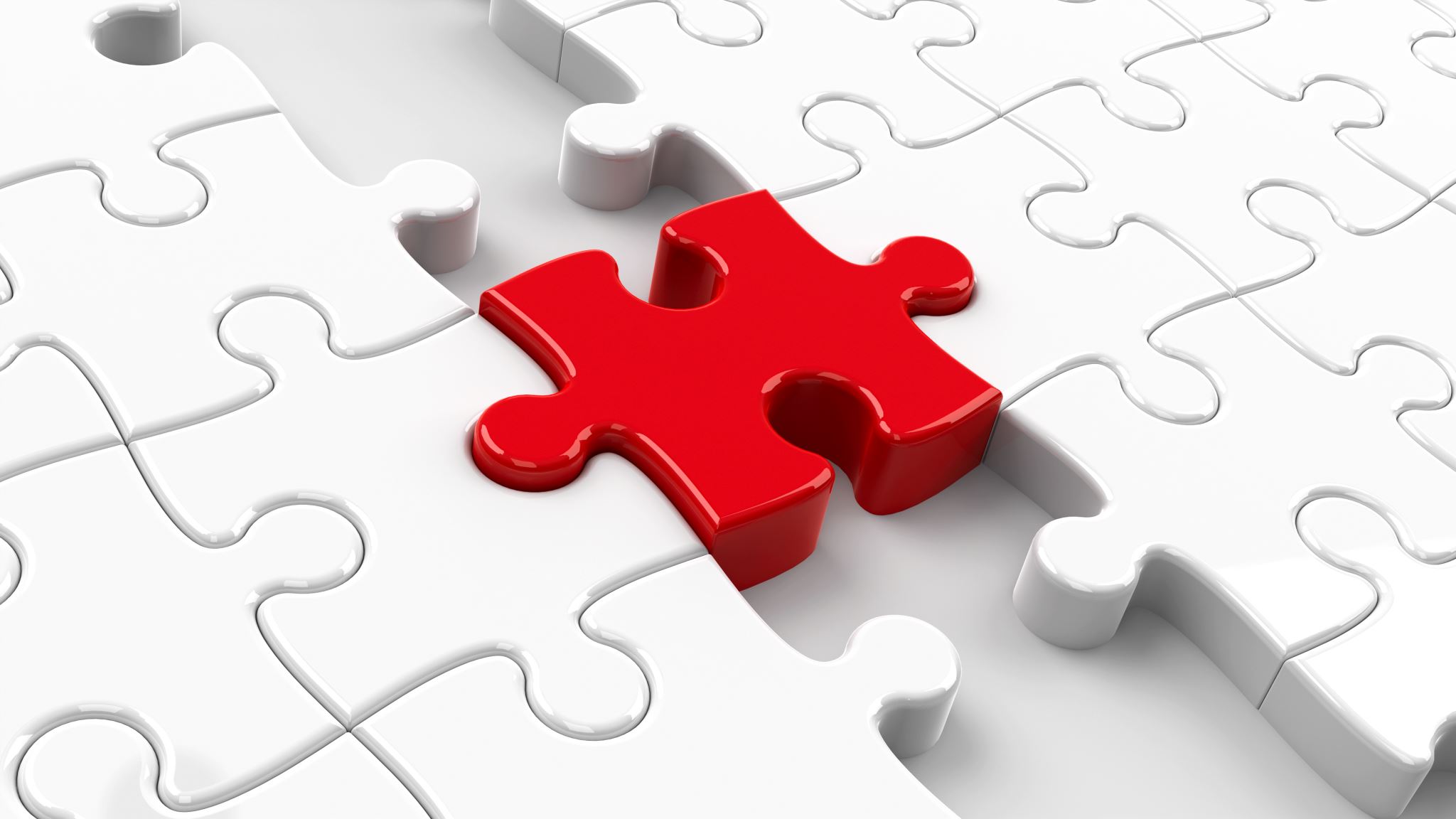 LESSON LEARNT
It is a big problem but “one one coco full basket” –Do not expect to achieve success overnight!
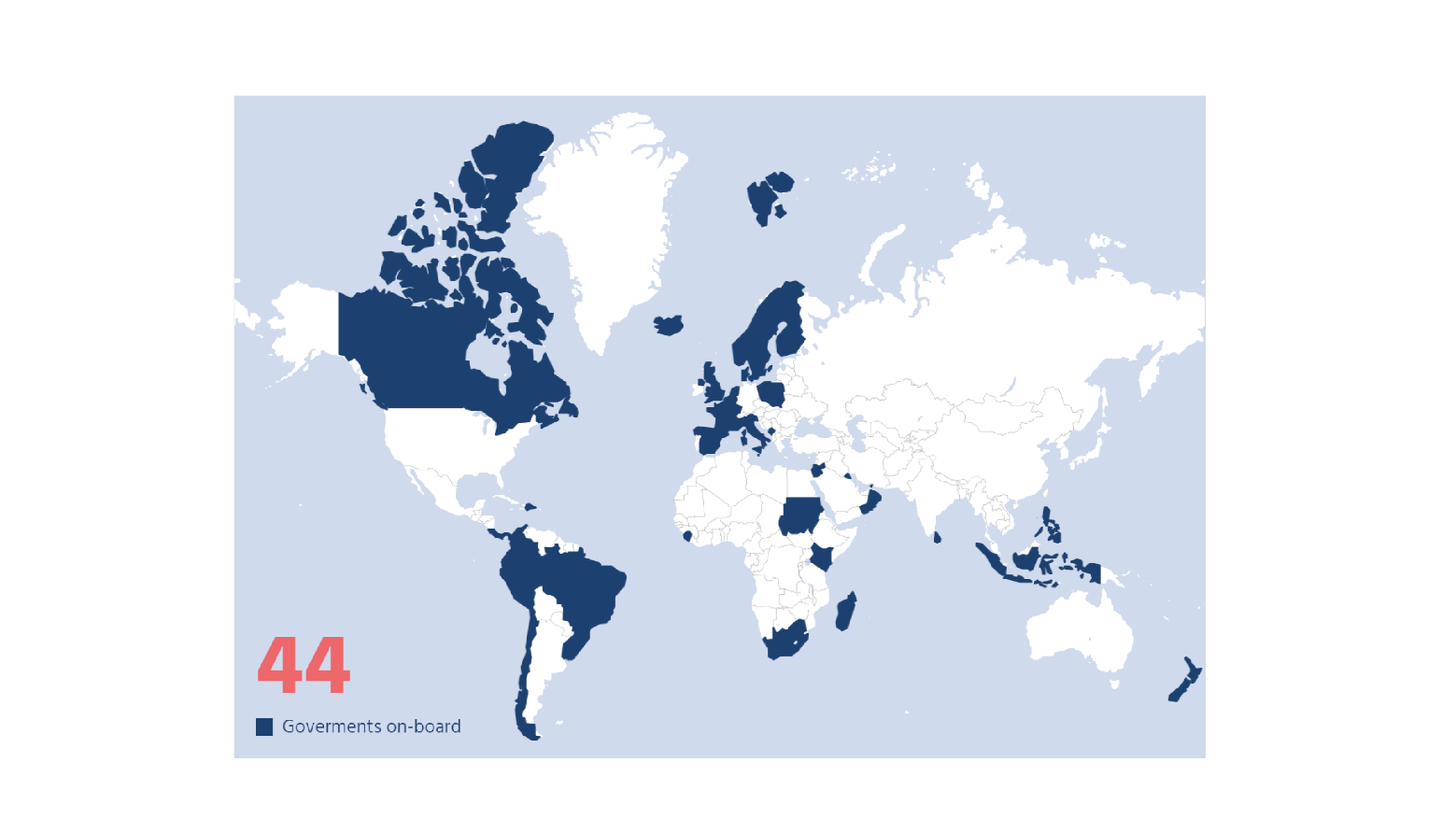 Partnerships for Education, Awareness & Advocacy
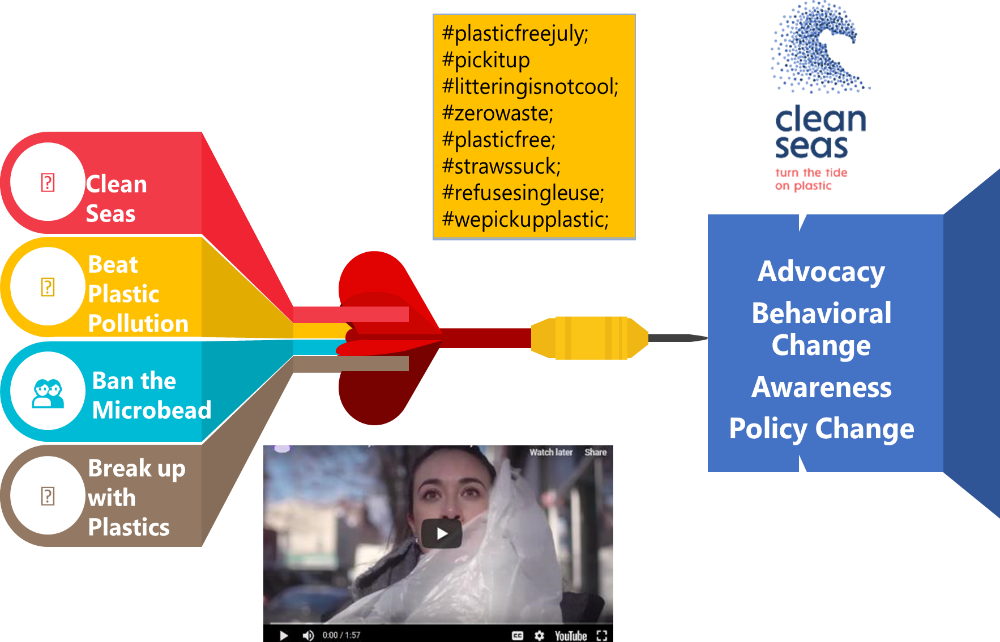 In Latin America &  Caribbean

> 20 countries
Source: http://www.cleanseas.org/
>60
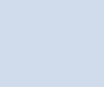 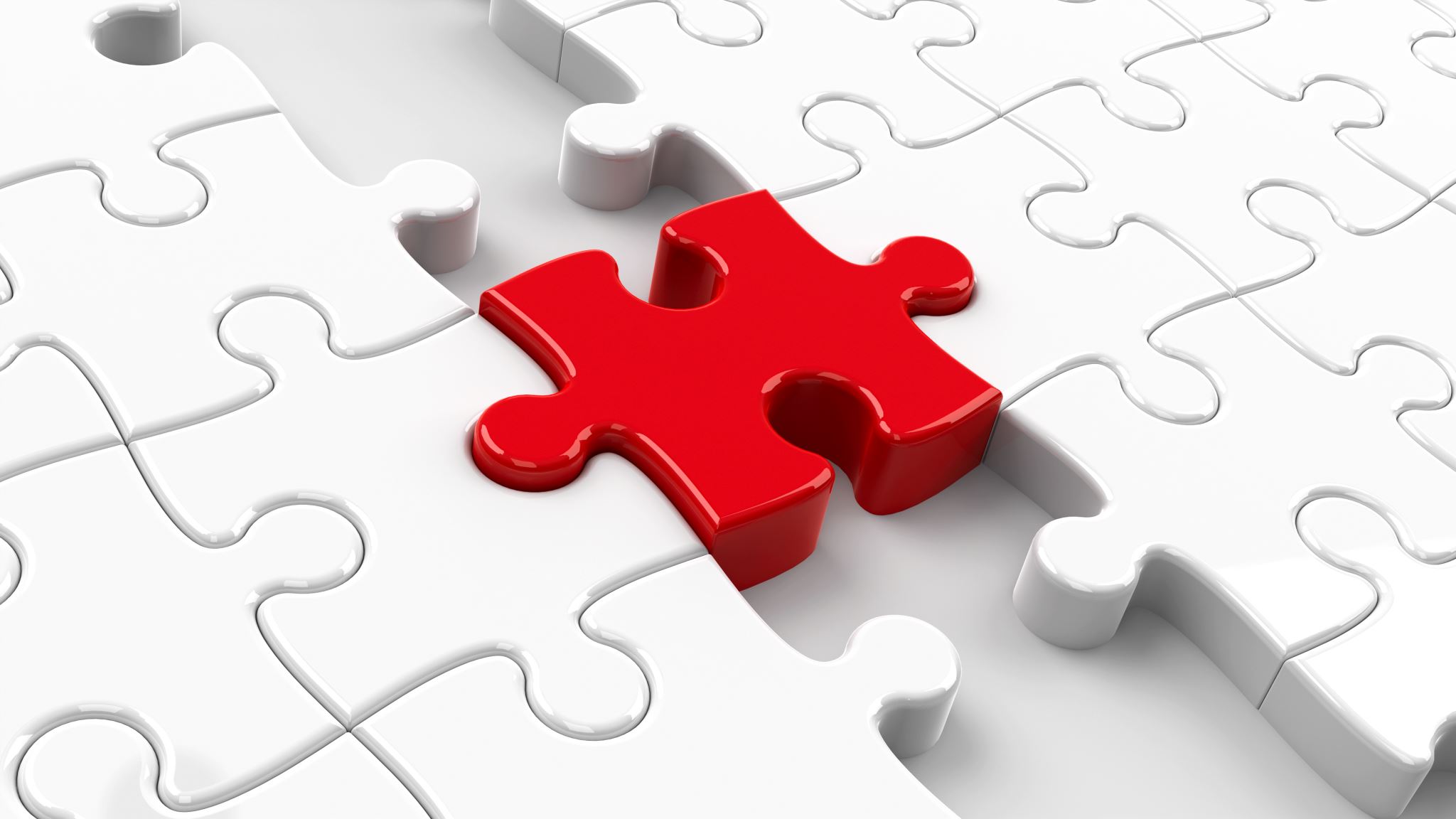 BEST PRACTICE
Find the right entry points, 
Be opportunistic & Sustain Awareness
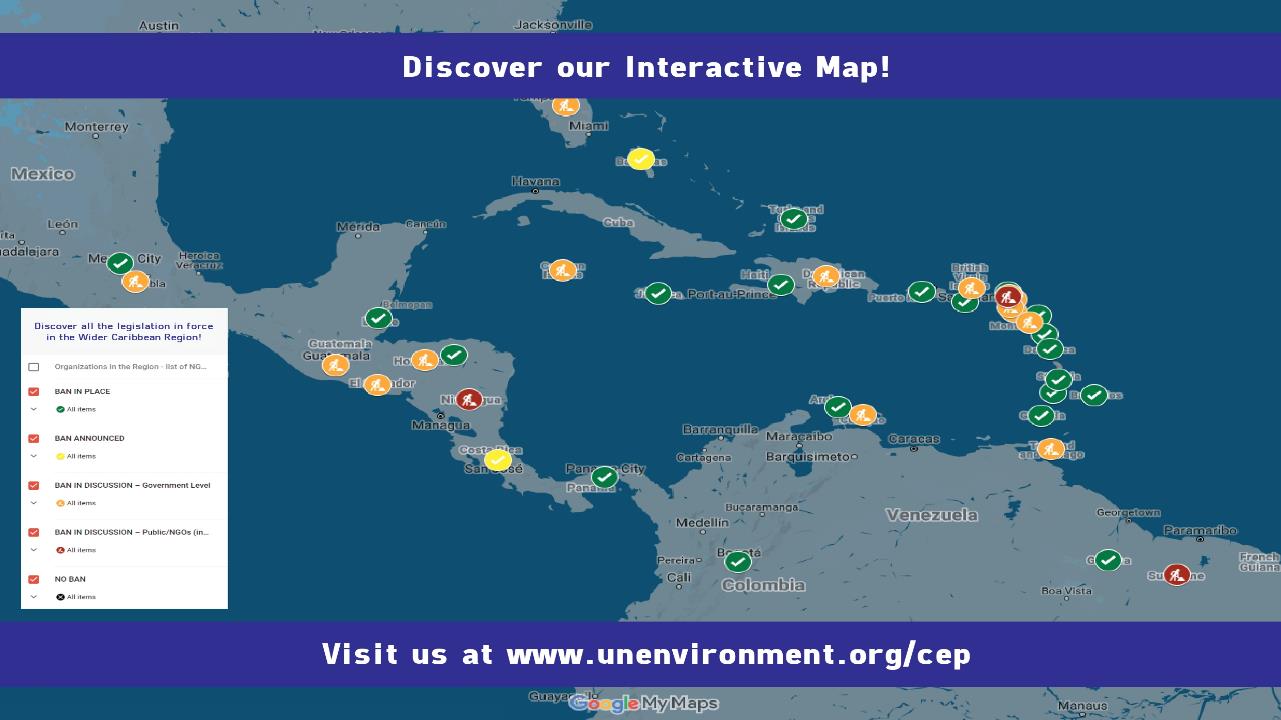 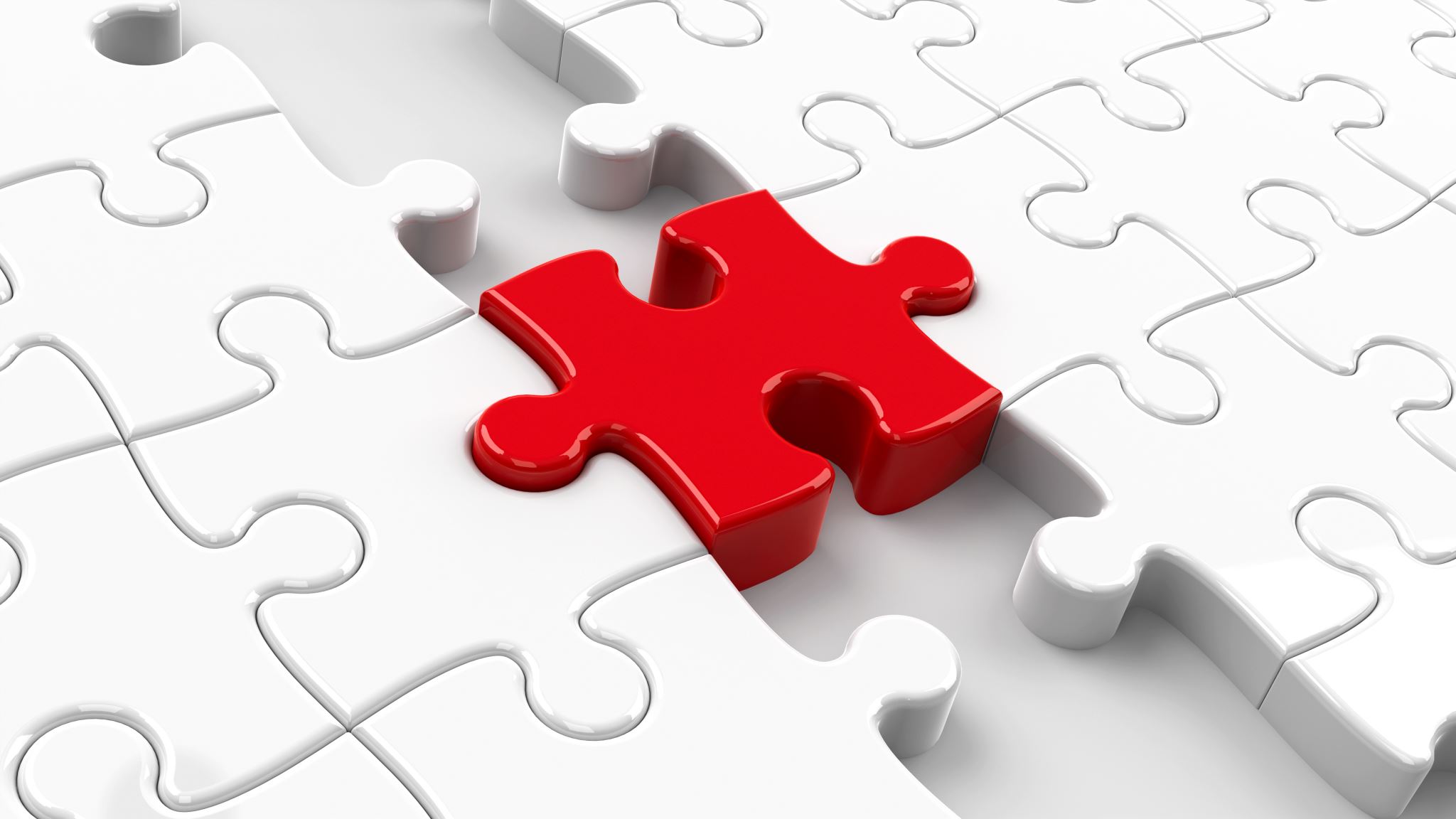 LESSON LEARNT
Be Brave  -Sometimes you need a leap of faith
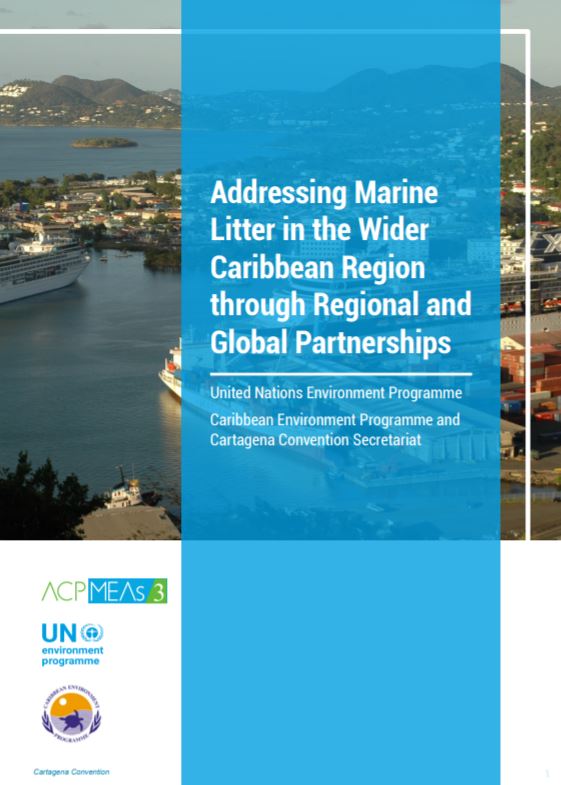 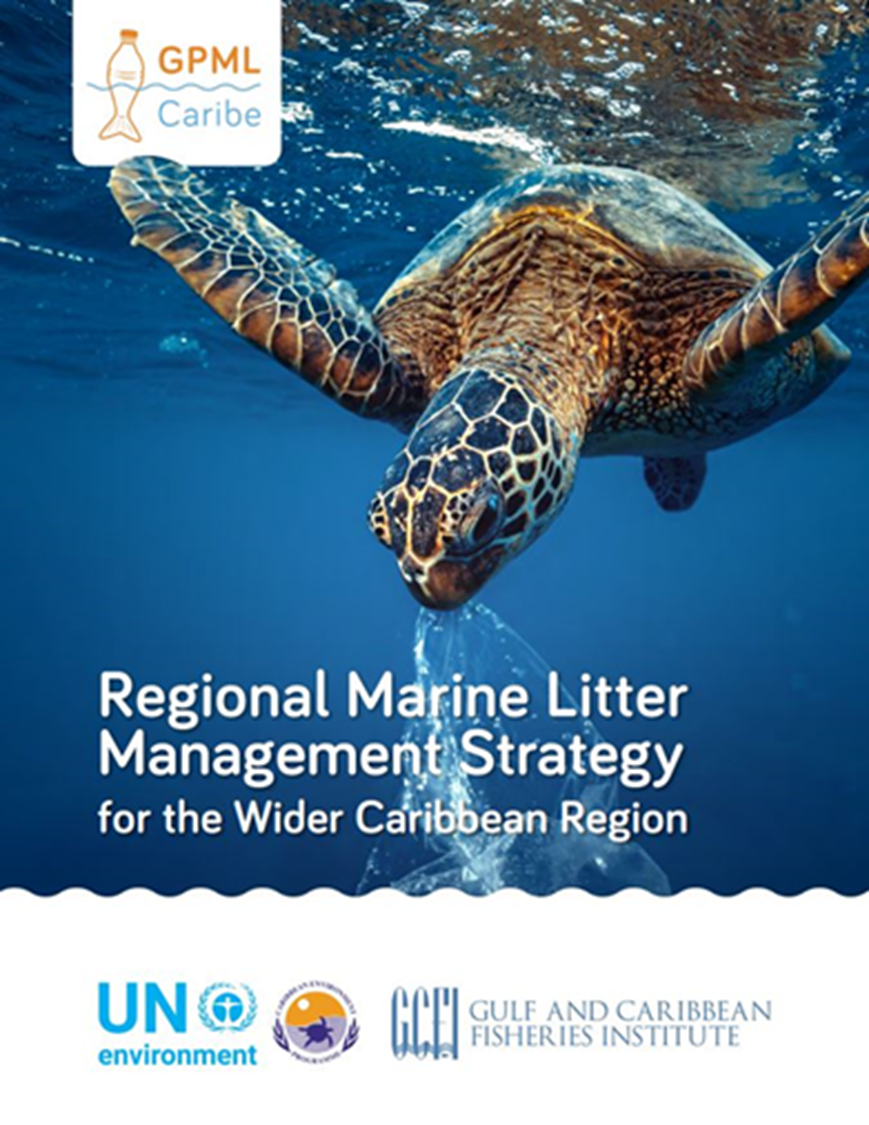 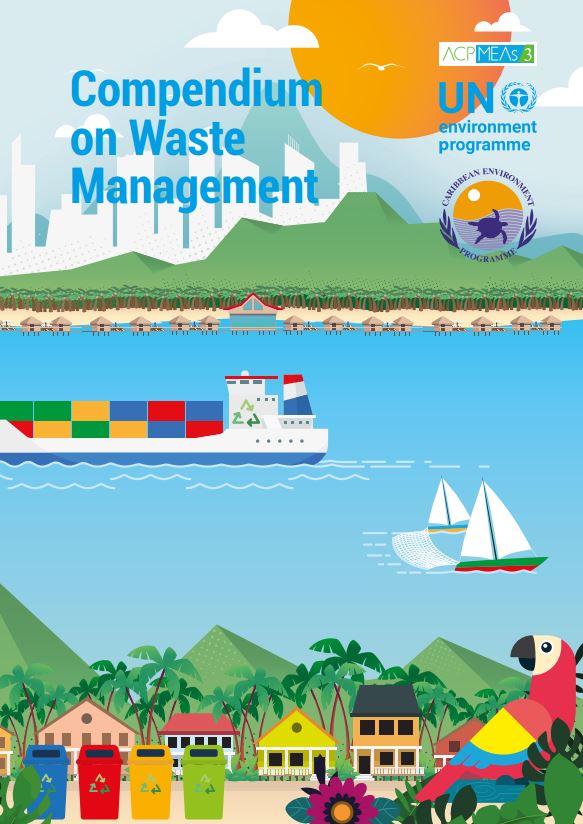 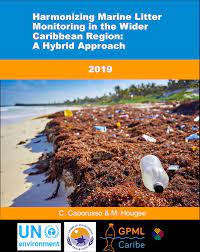 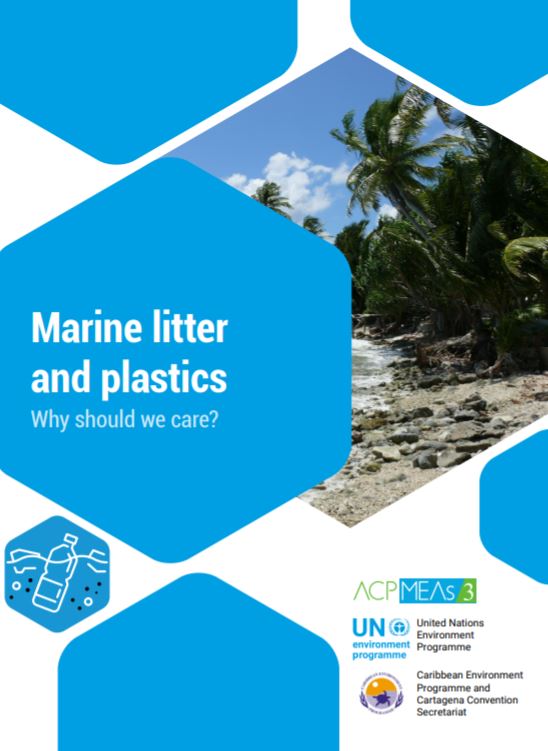 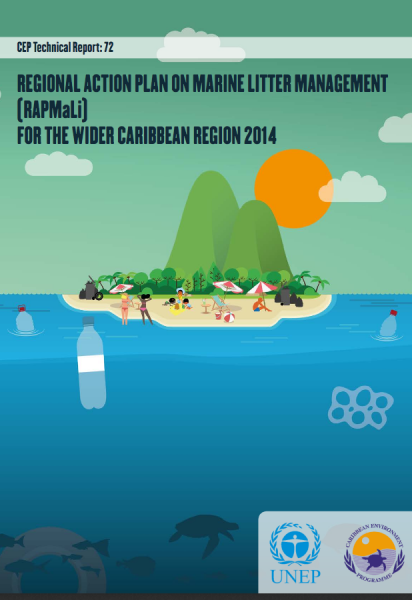 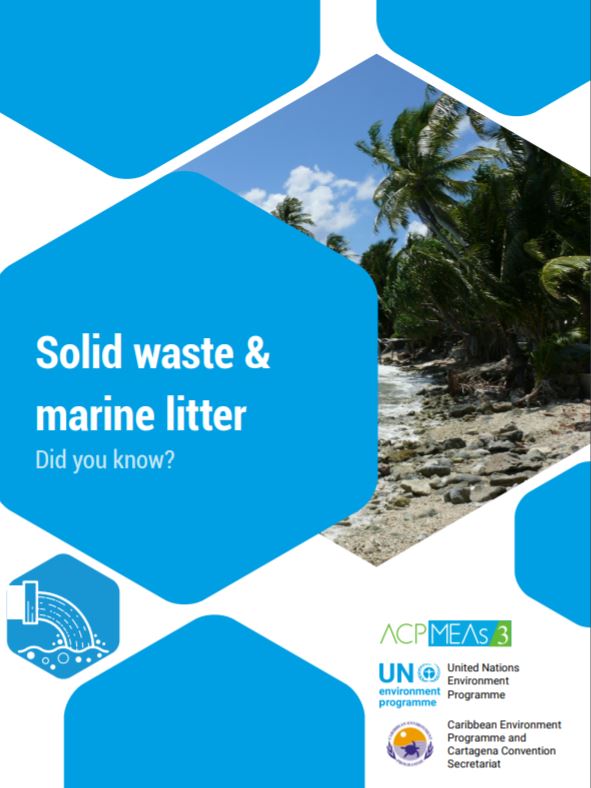 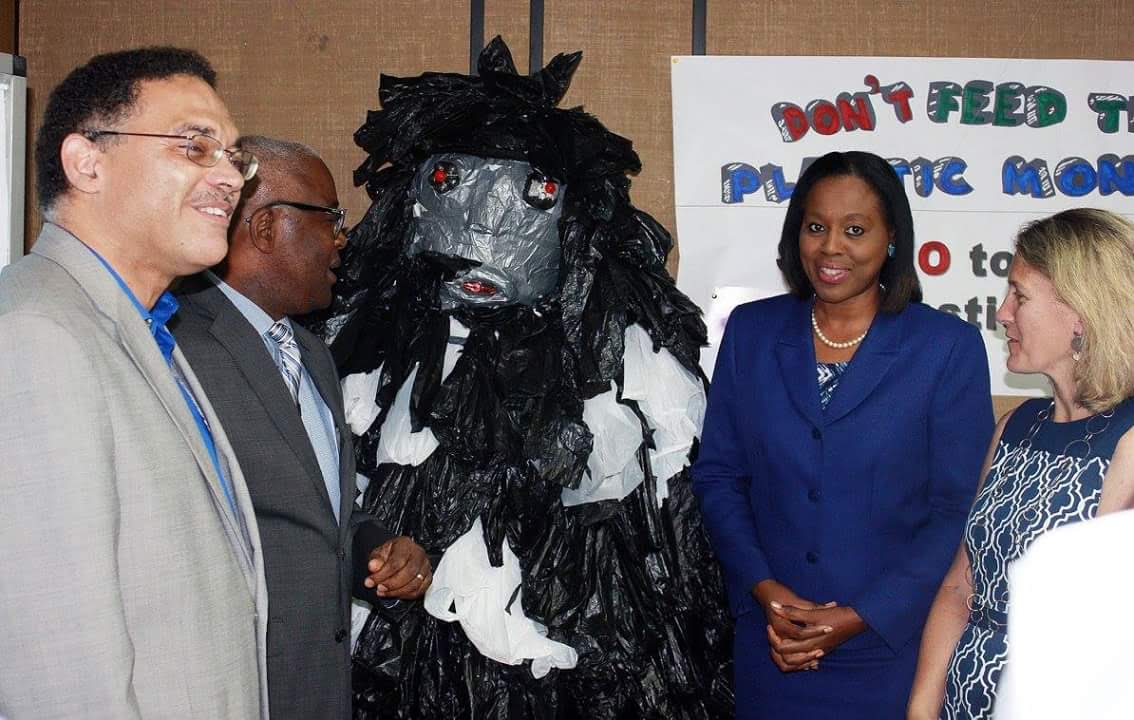 LESSON LEARNT
We can influence the Regional & Global Policy Agenda if we are at the table!
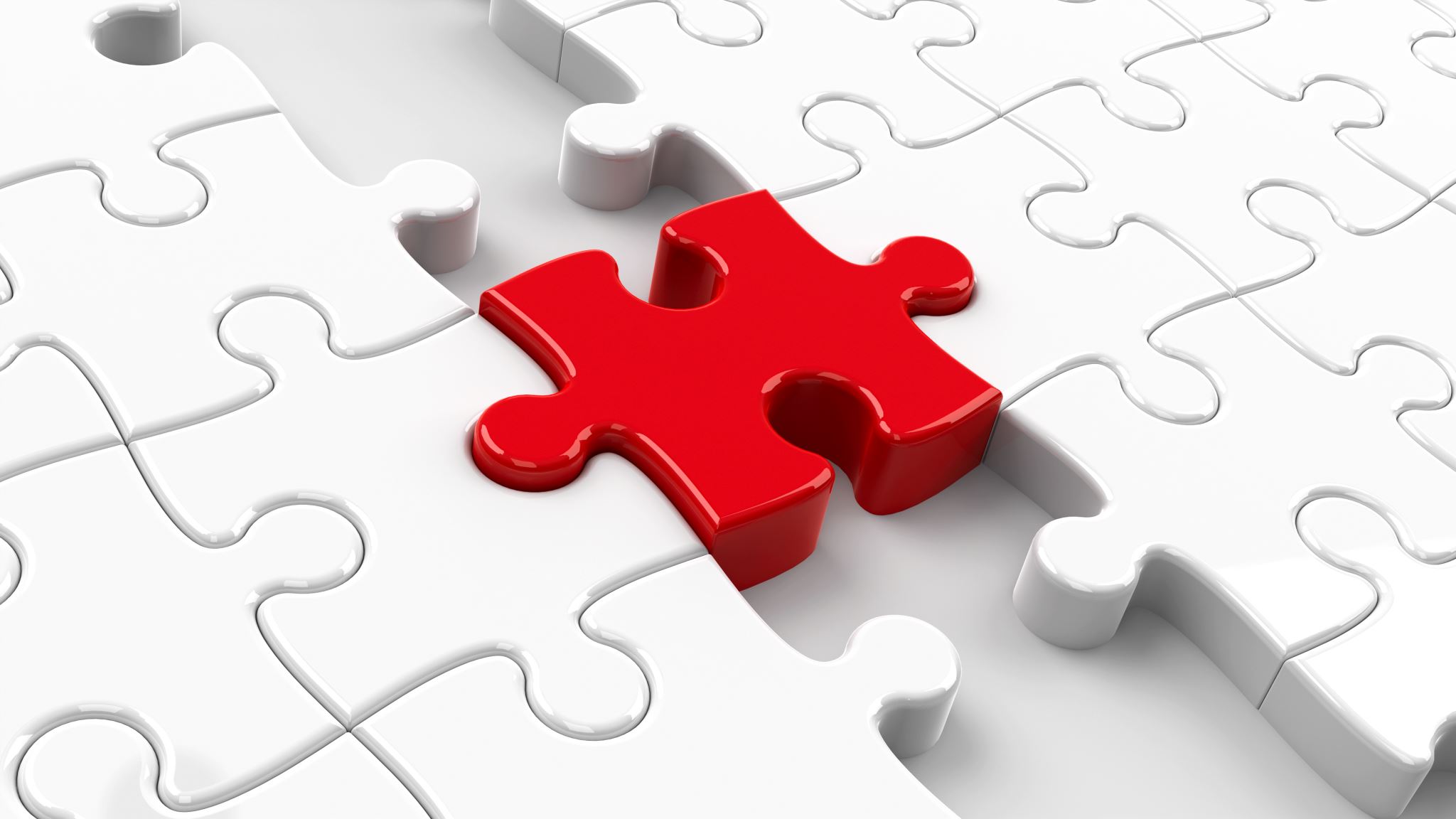 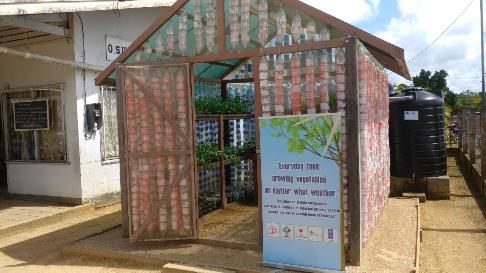 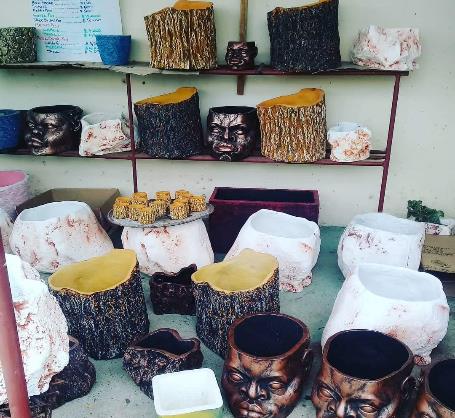 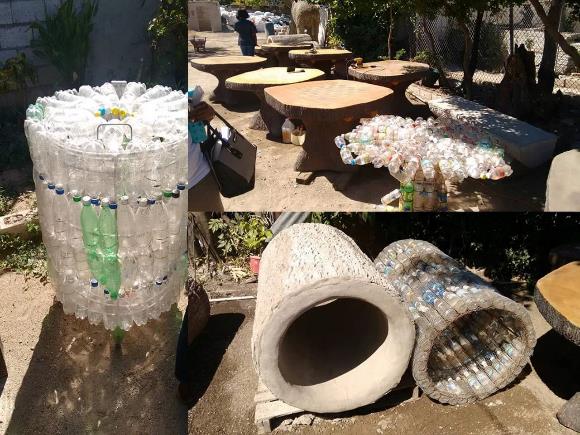 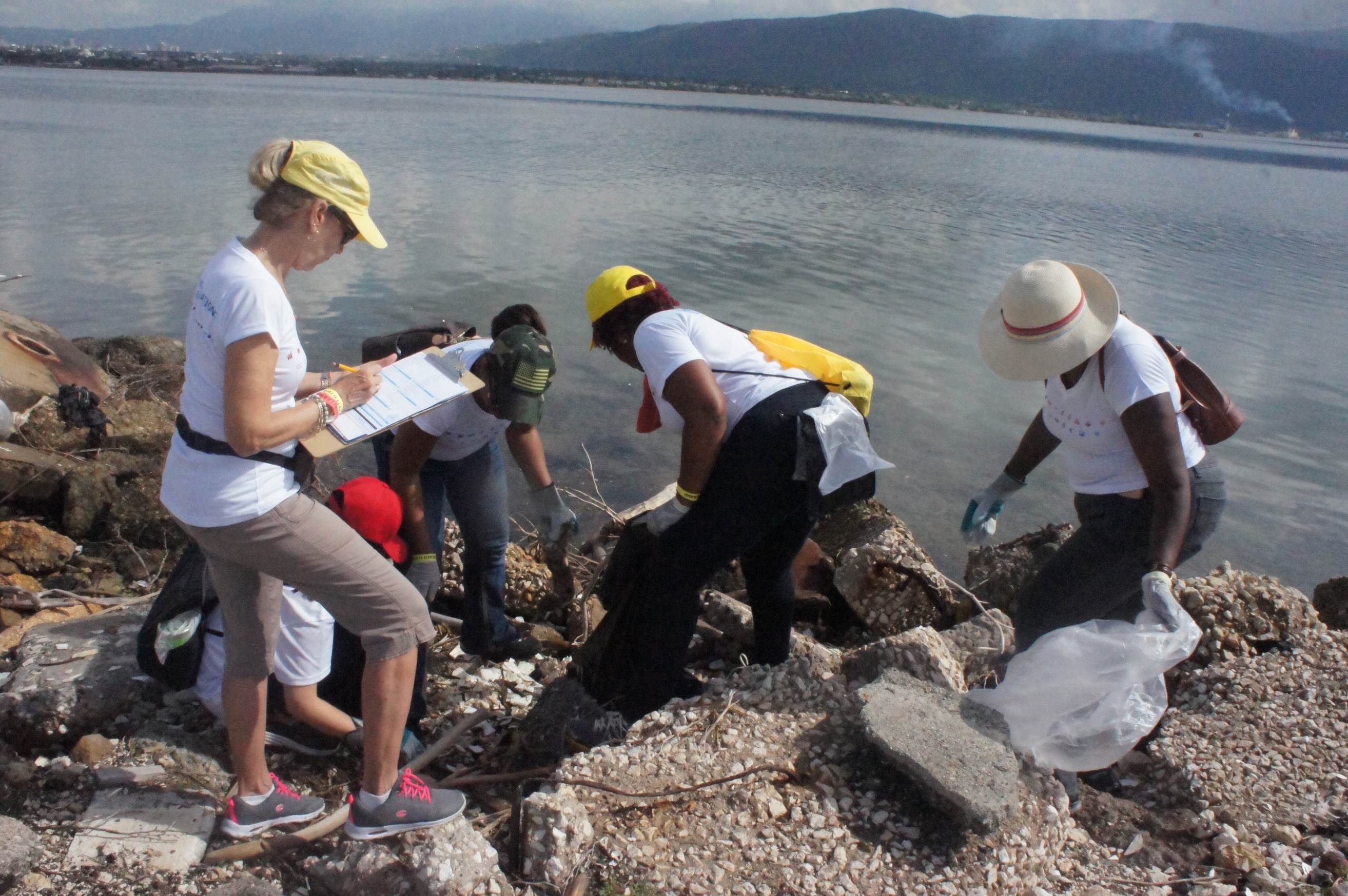 BEST PRACTICE
It’s about Lives & Livelihoods & Understanding root causes for Attitudes & Behavior!
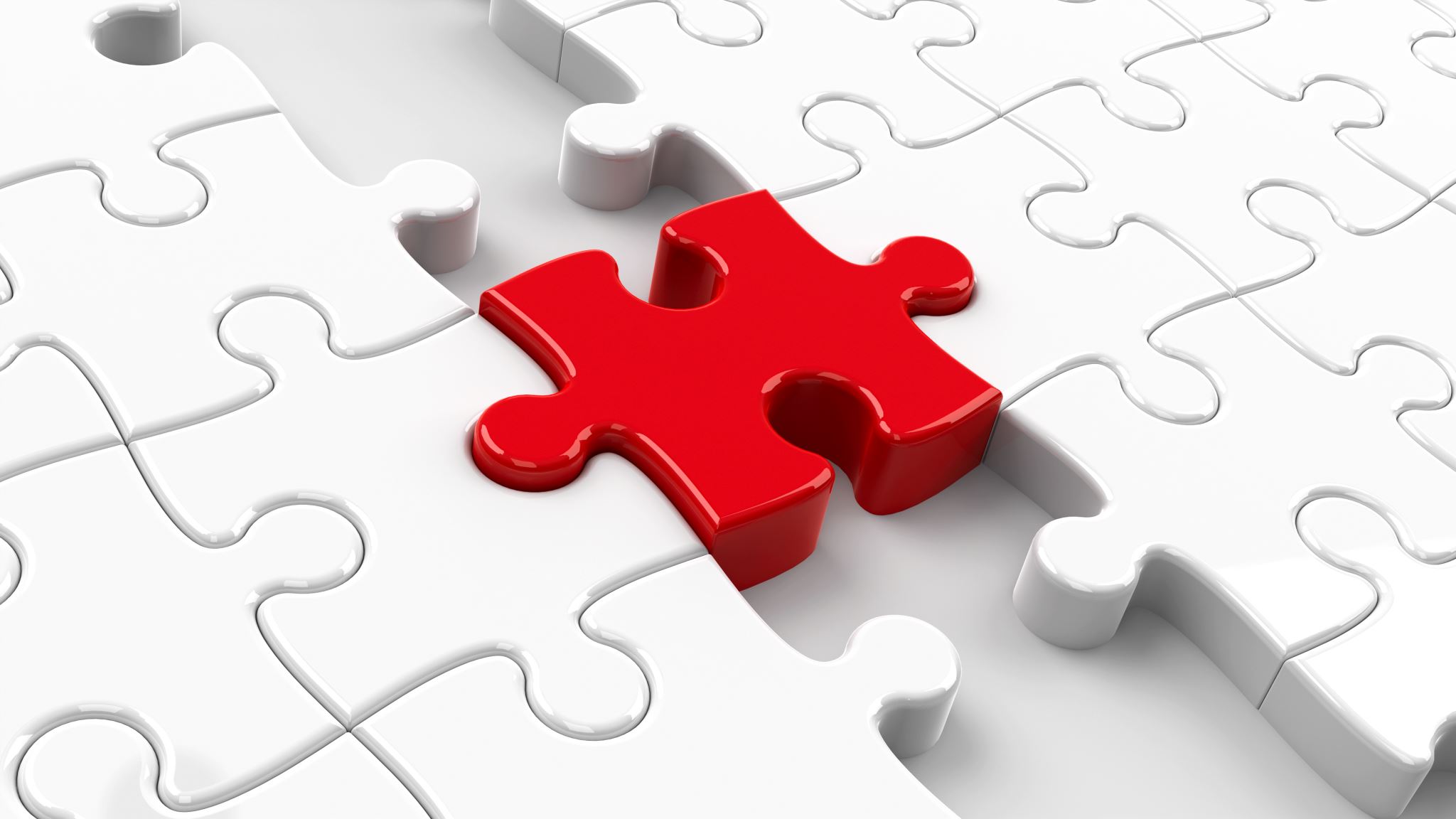 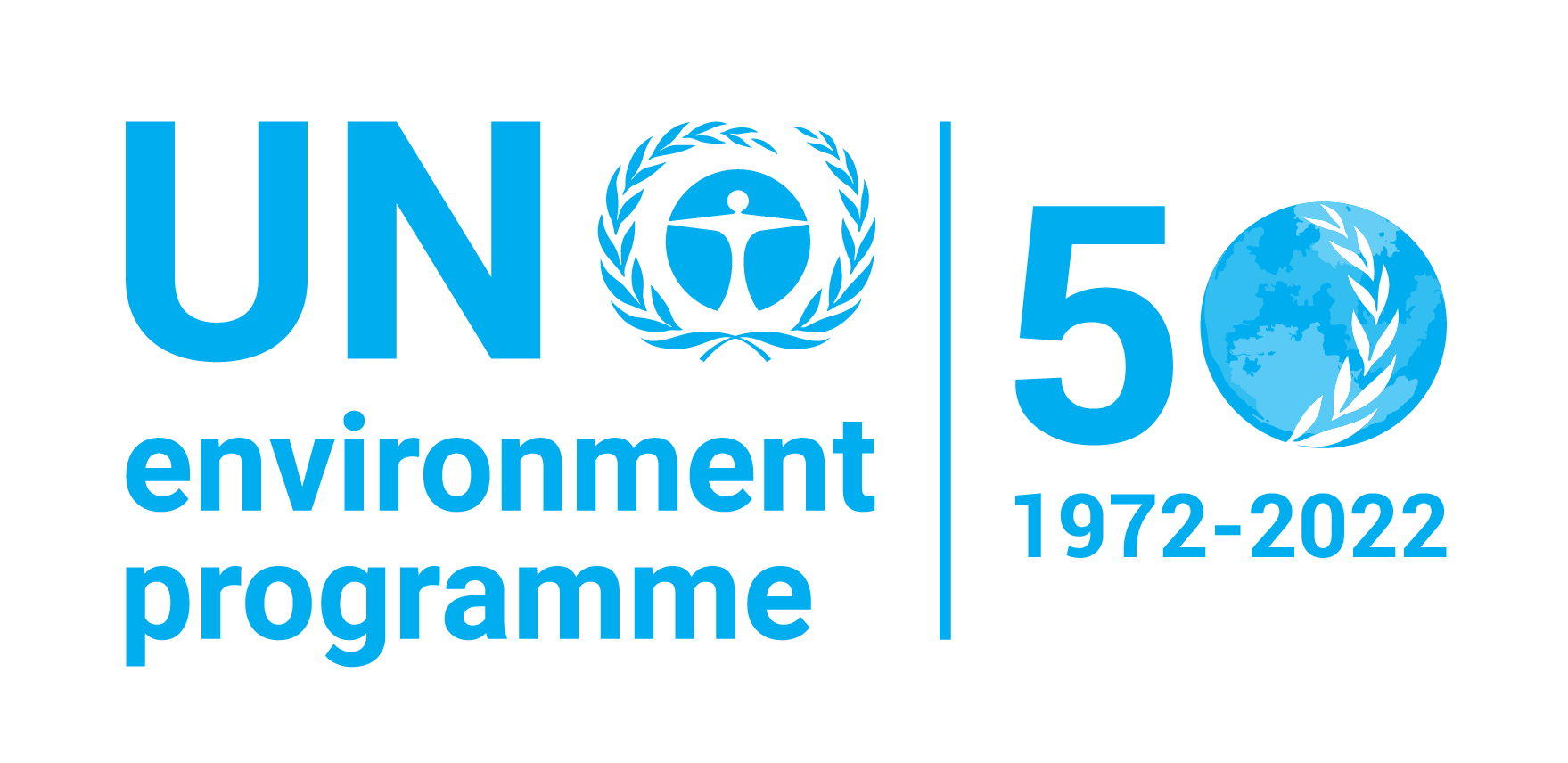 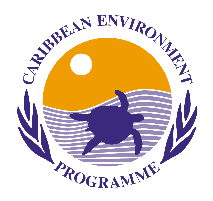 Protecting Our Caribbean Sea, Sustaining Our Future
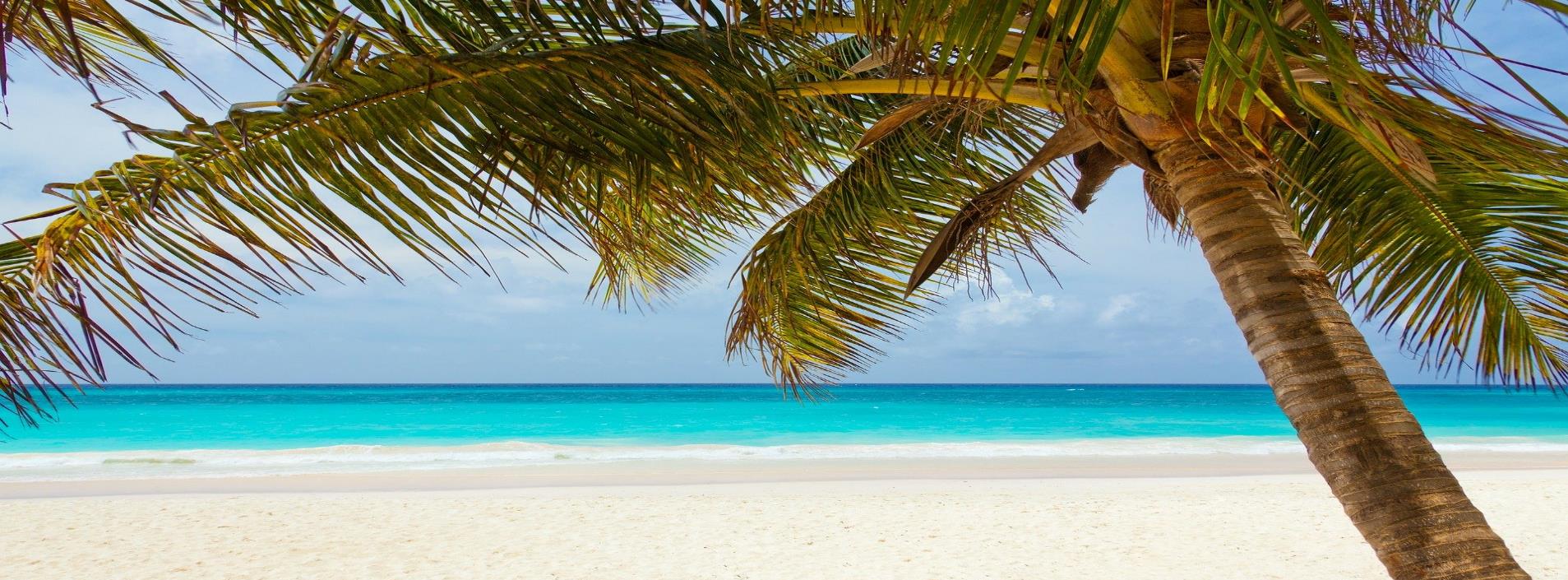 THANK YOU/GRACIAS/MERCI
United Nations Environment Programme Caribbean Environment Programme
and Cartagena Convention Secretariat

14-20 Port Royal Street
Kingston, Jamaica, W.I.

https://www.unenvironment.org/cep/

unep-cartagenaconvention@un.org
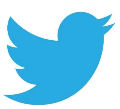 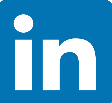 Youtube: CEPUNEP
UNEPCartagenaConvention
LinkedIn: UNEP-Caribbean Environment Programme
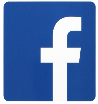 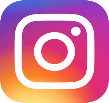 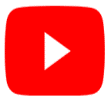 UNEP_CEP